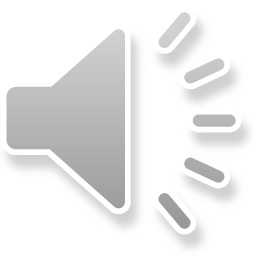 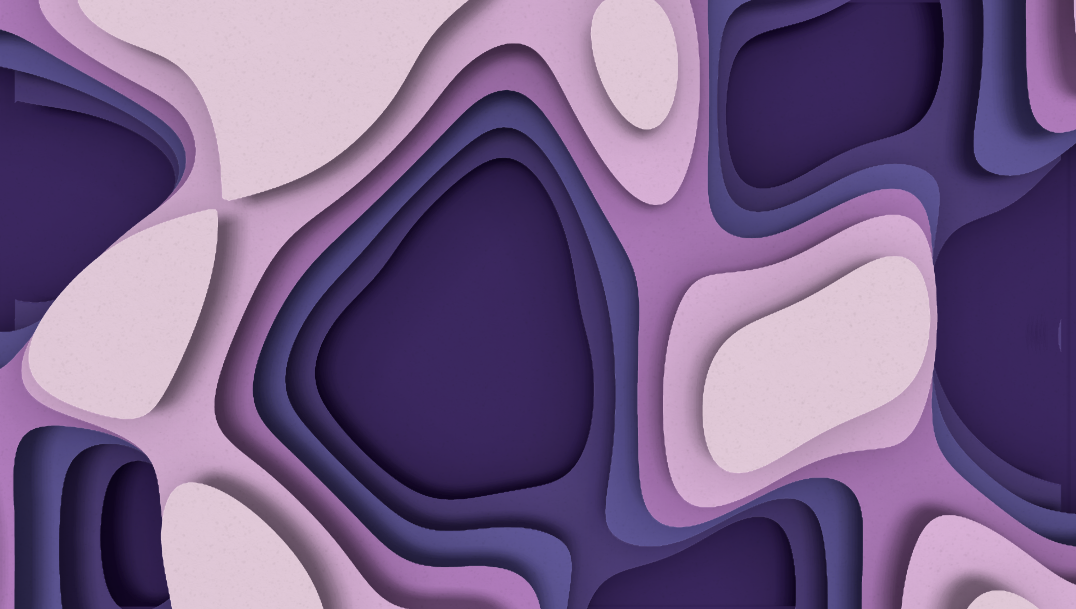 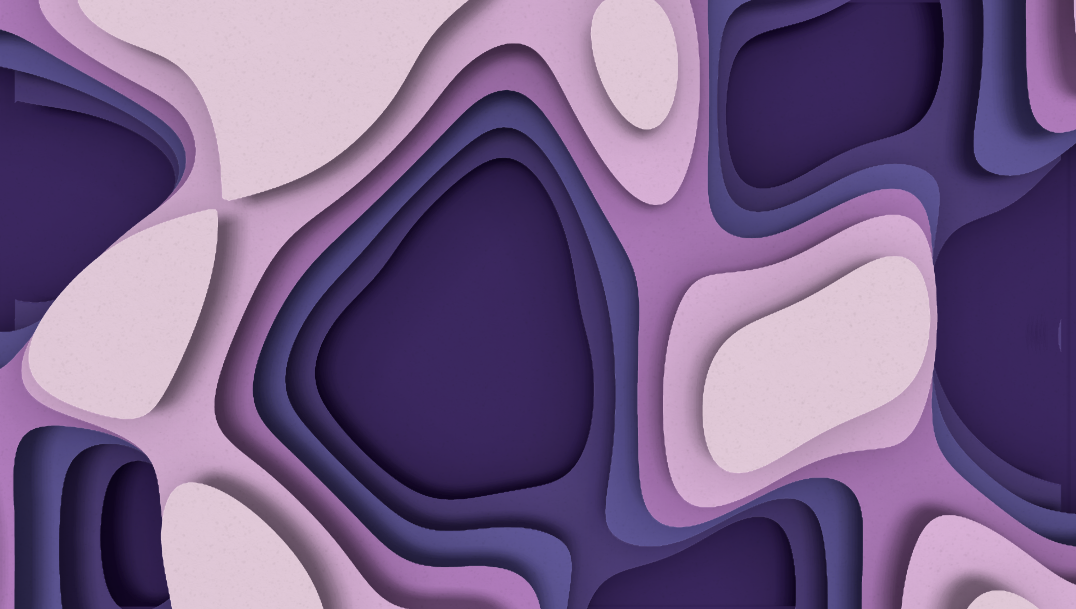 THREE-DIMENSIONAL 
PAPER-CUT WIND
YOU NEED TO KNOW WHAT YOU WANT TO DO
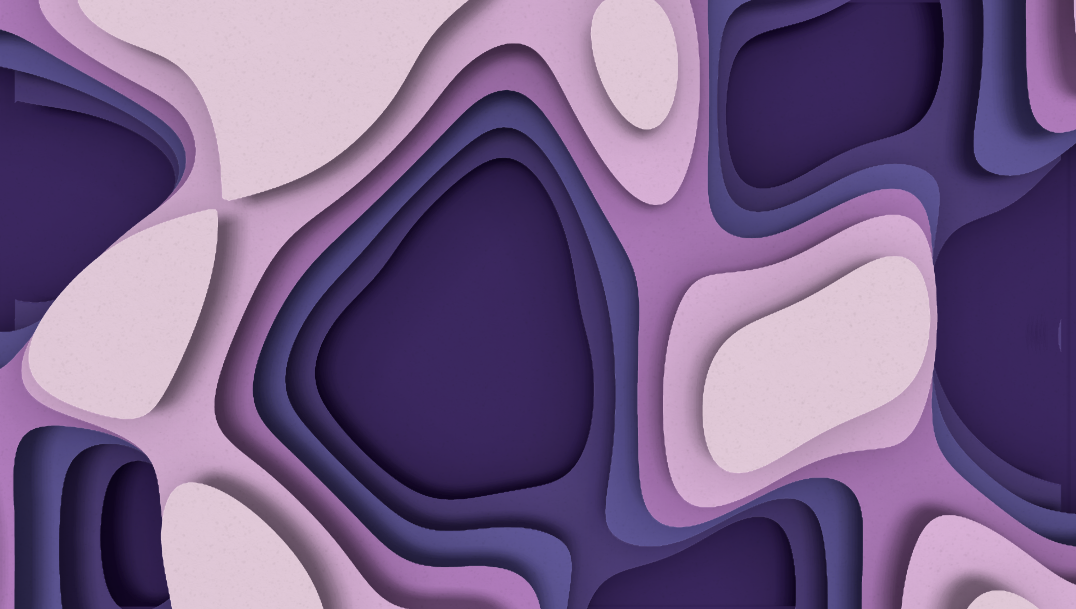 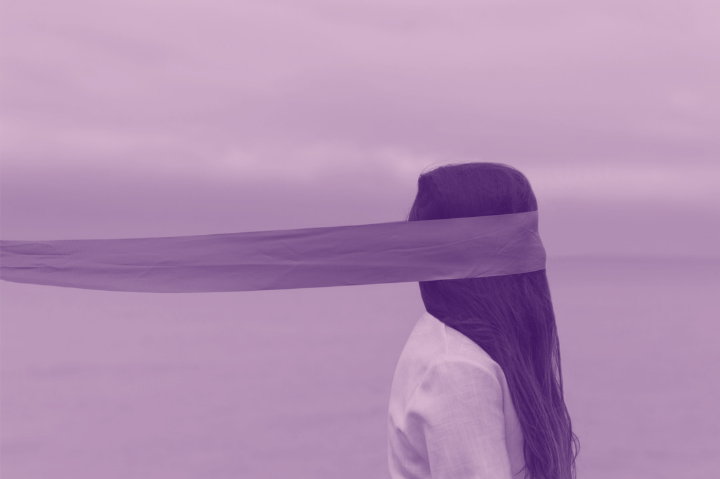 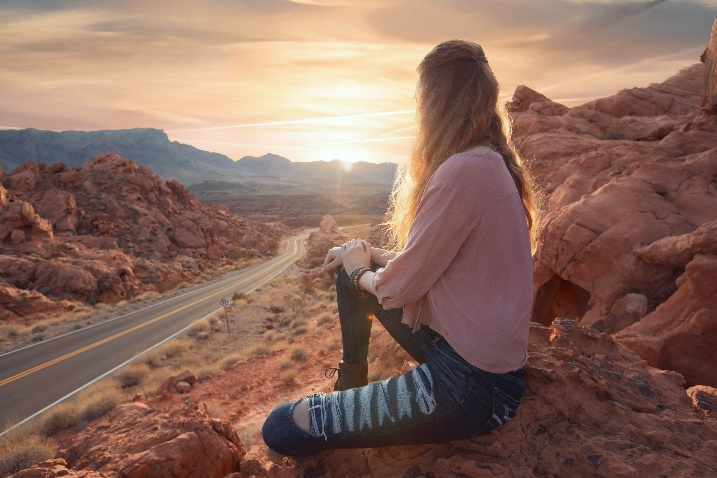 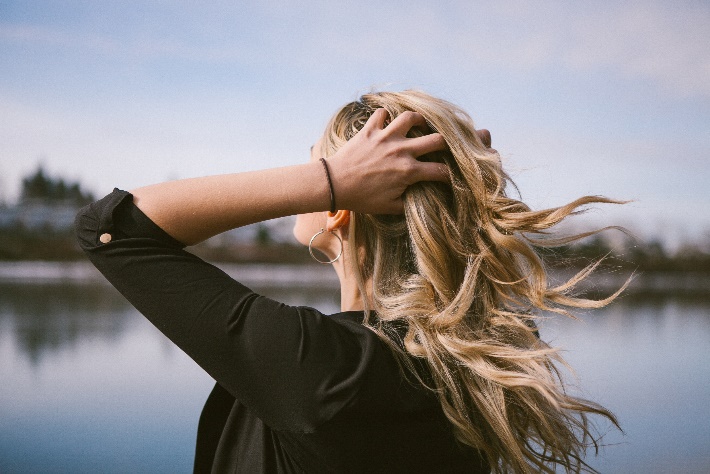 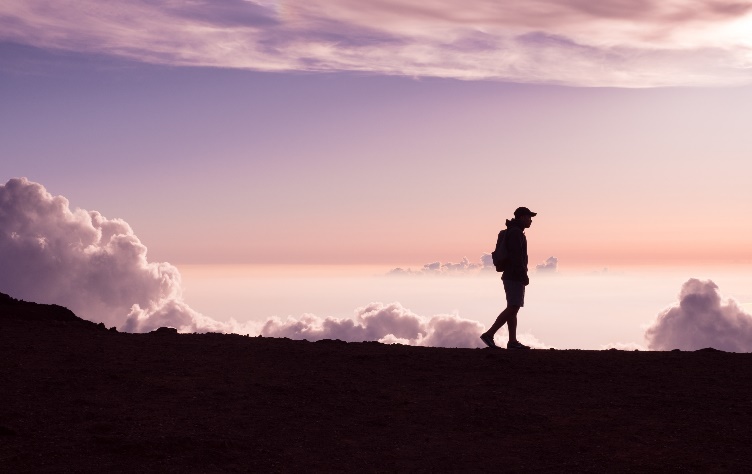 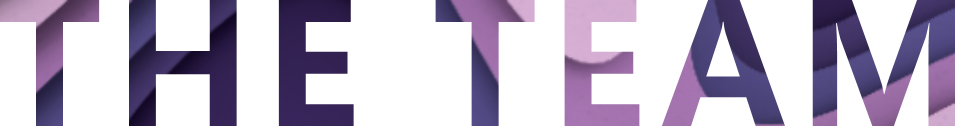 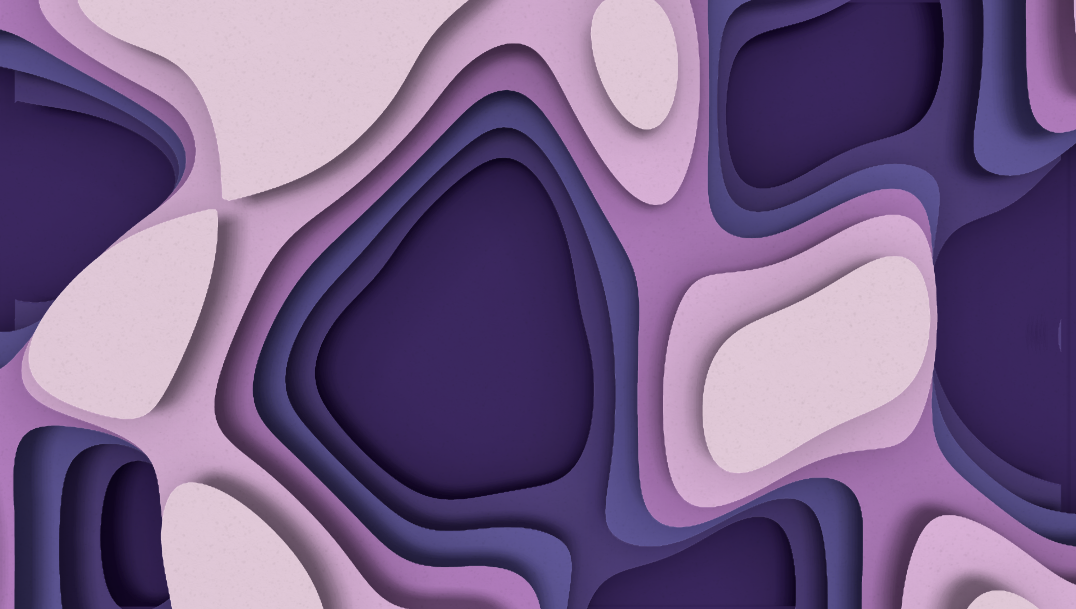 Sample title
Sample title
Sample title
Sample title
Use some simple to slys to explain what you want to make.
Use some simple to slys to explain what you want to make.
Use some simple to slys to explain what you want to make.
Use some simple to slys to explain what you want to make.
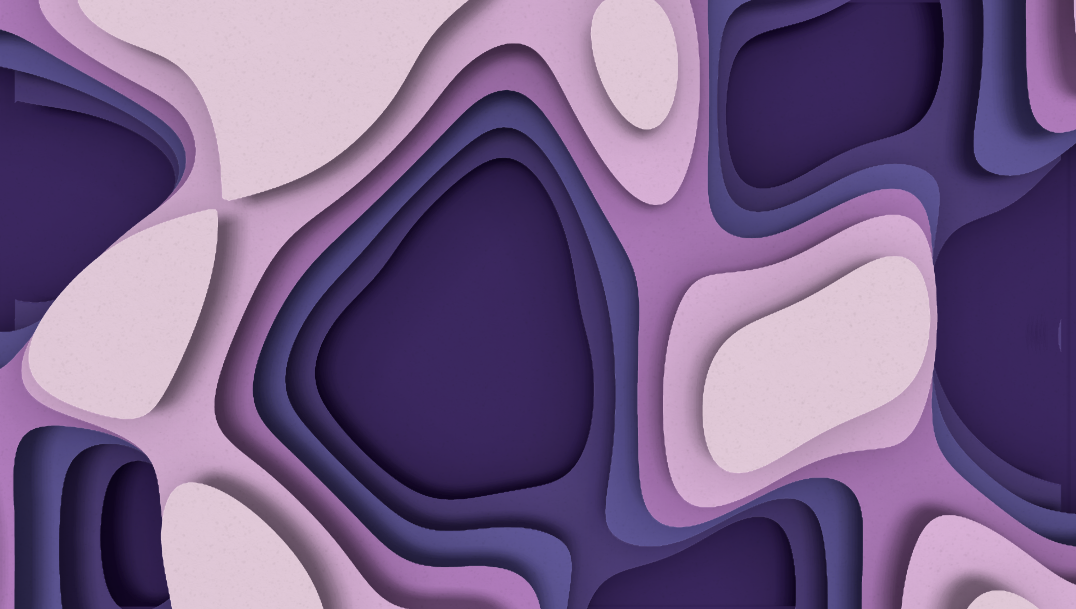 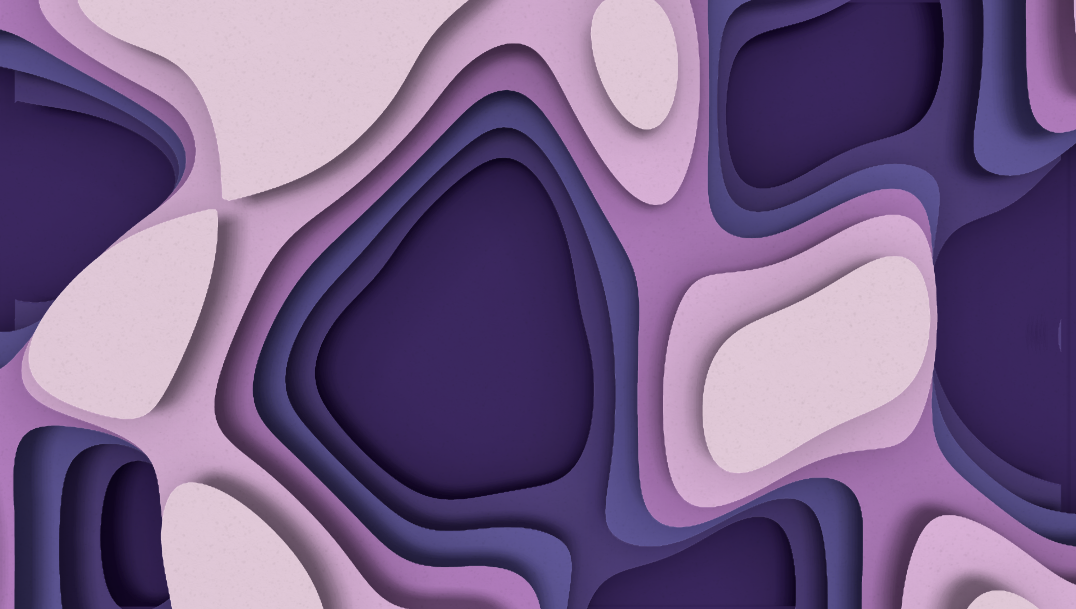 CONTENT
PART 1
PART 2
PART 3
PART 4
This power-point is a multi purpose power power point template
This power-point is a multi purpose power power point template
This power-point is a multi purpose power power point template
This power-point is a multi purpose power power point template
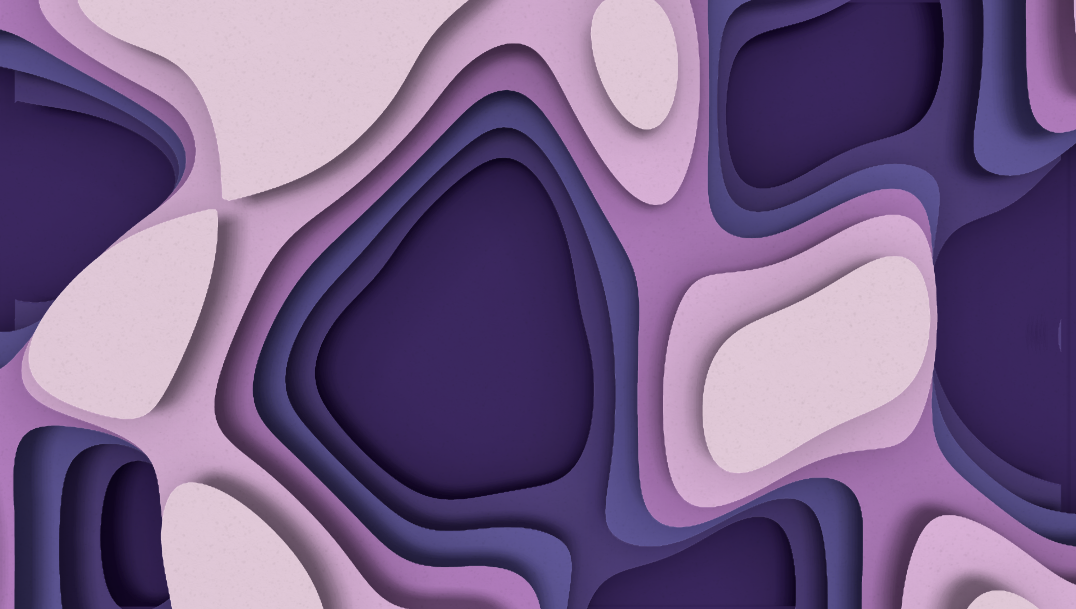 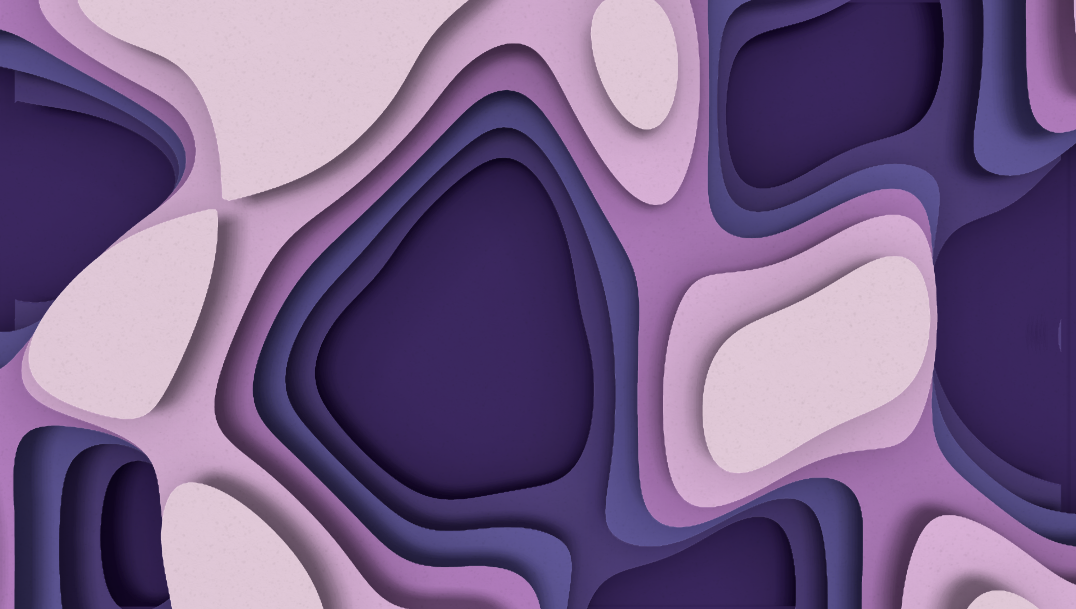 SAMPLE TITLE HERE
This power-point is a multi purpose power point template for your business report. This power-point is a multi purpose power point template for your business report.
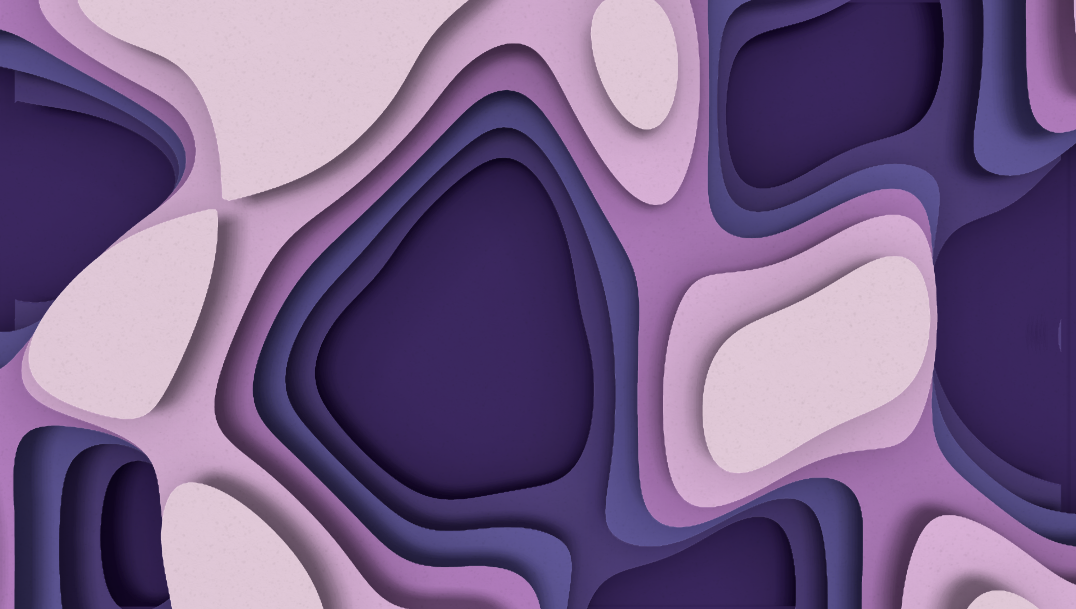 SAMPLE TITLE HERE
Sample title
Sample title
Sample title
Use some simple to slys to explain what you want to make.
Use some simple to slys to explain what you want to make.
Use some simple to slys to explain what you want to make.
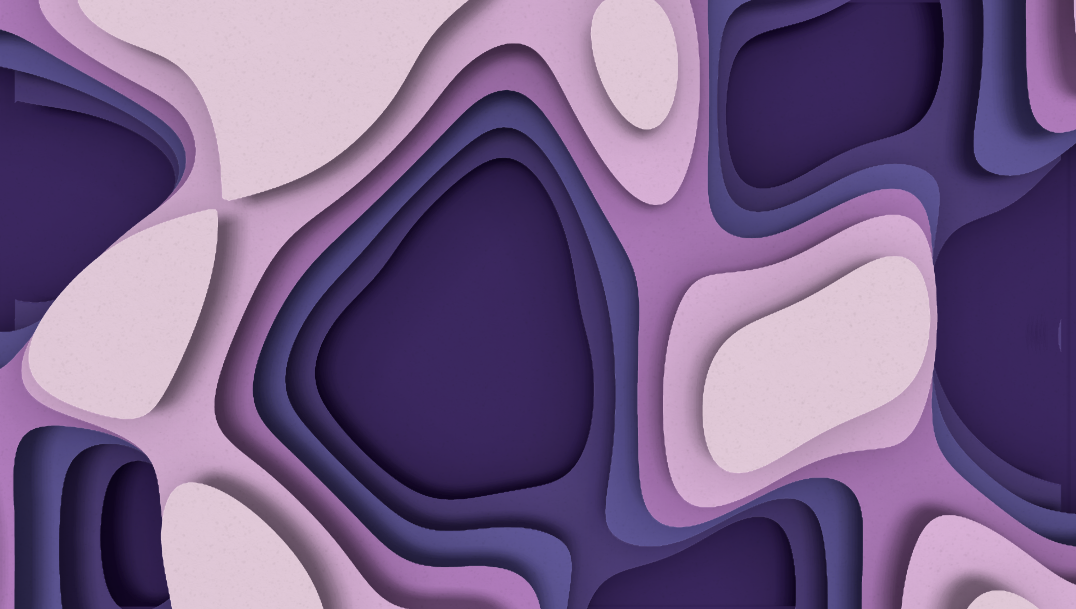 DEVELOPMENT
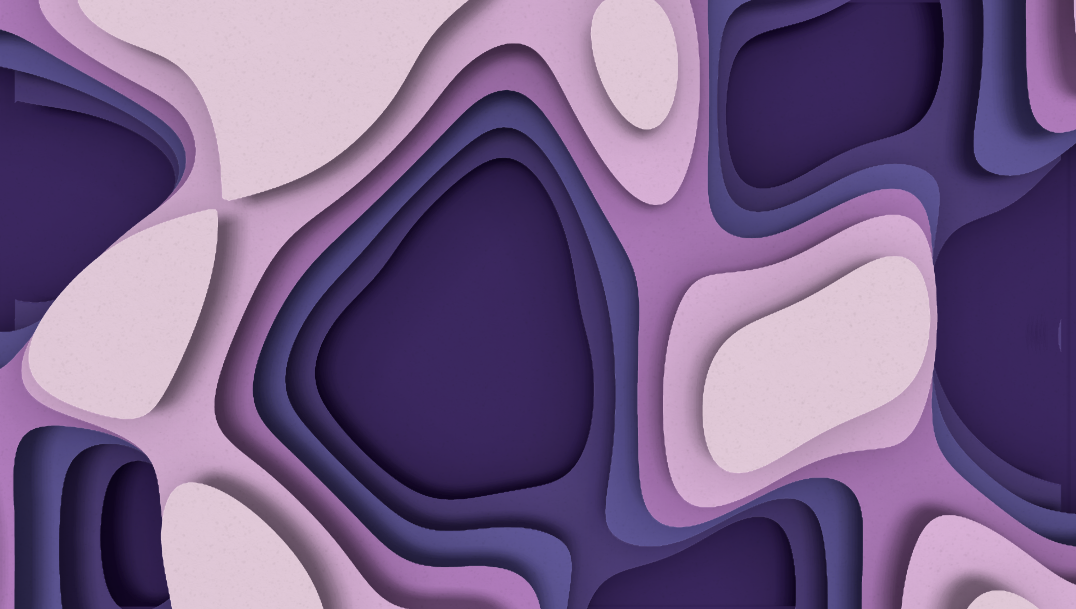 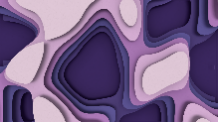 Sample title
Use some simple to slys to explain what you want to make.
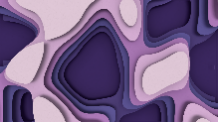 Sample title
Use some simple to slys to explain what you want to make.
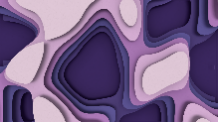 Sample title
Use some simple to slys to explain what you want to make.
Use some simple to slys to explain what you want to make.
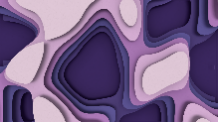 Sample title
Use some simple to slys to explain what you want to make.
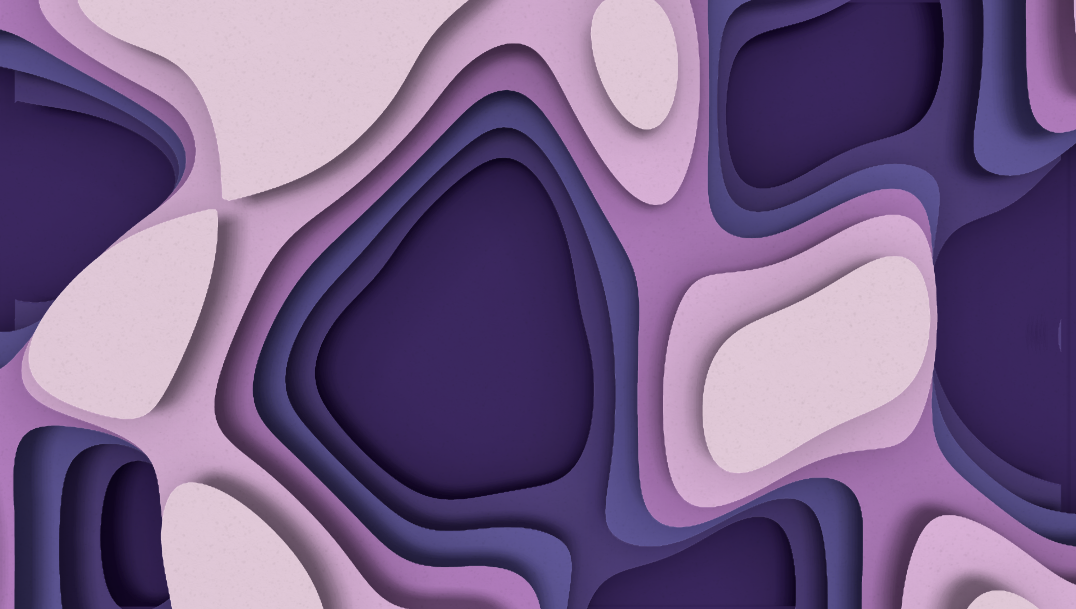 1997
2002
2016
2019
USE SOME SIMPLE SENTENCES TO EXPLAIN WHAT YOU WANT TO INTRODUCE.
Use some simple to slys to explain what you want to make.
Use some simple to slys to explain what you want to make.
Use some simple to slys to explain what you want to make.
Use some simple to slys to explain what you want to make.
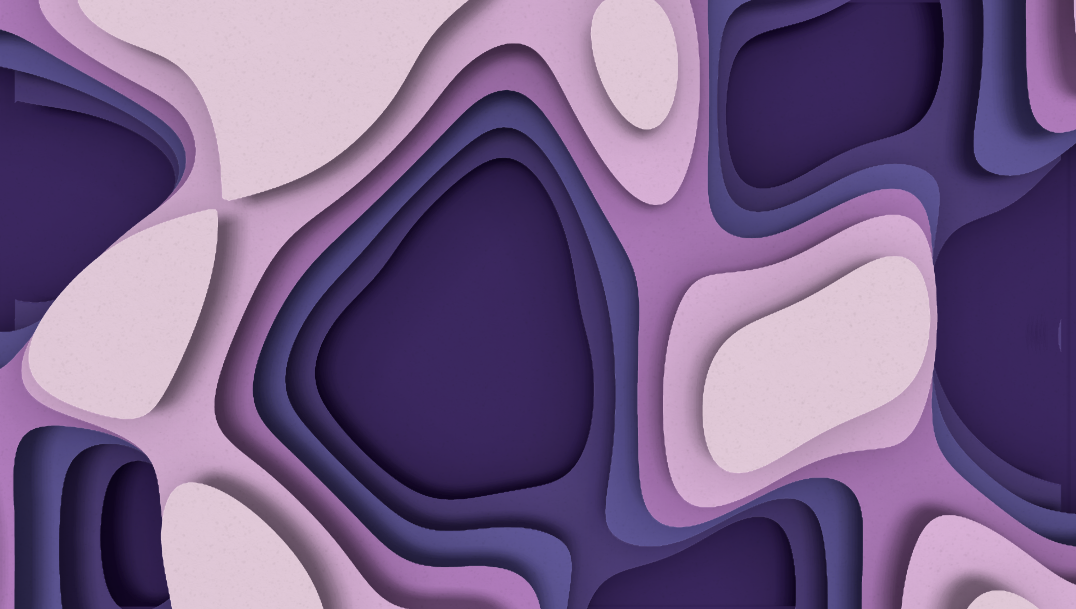 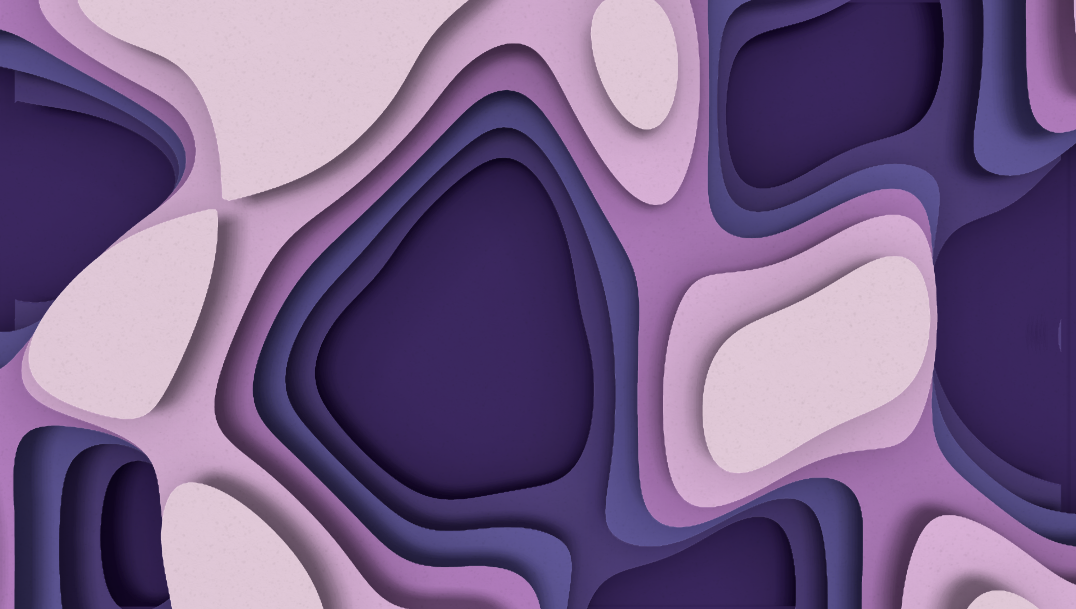 SAMPLE TITLE HERE
This power-point is a multi purpose power point template for your business report. This power-point is a multi purpose power point template for your business report. This power-point is a multi purpose power point template for your business report. This power-point is a multi purpose power point template for your business report.
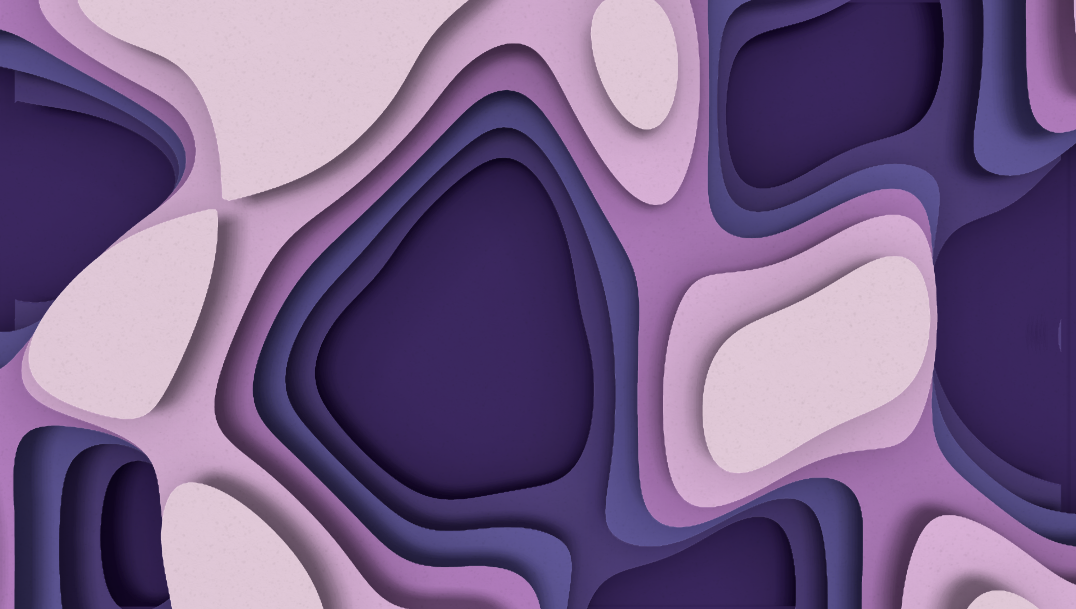 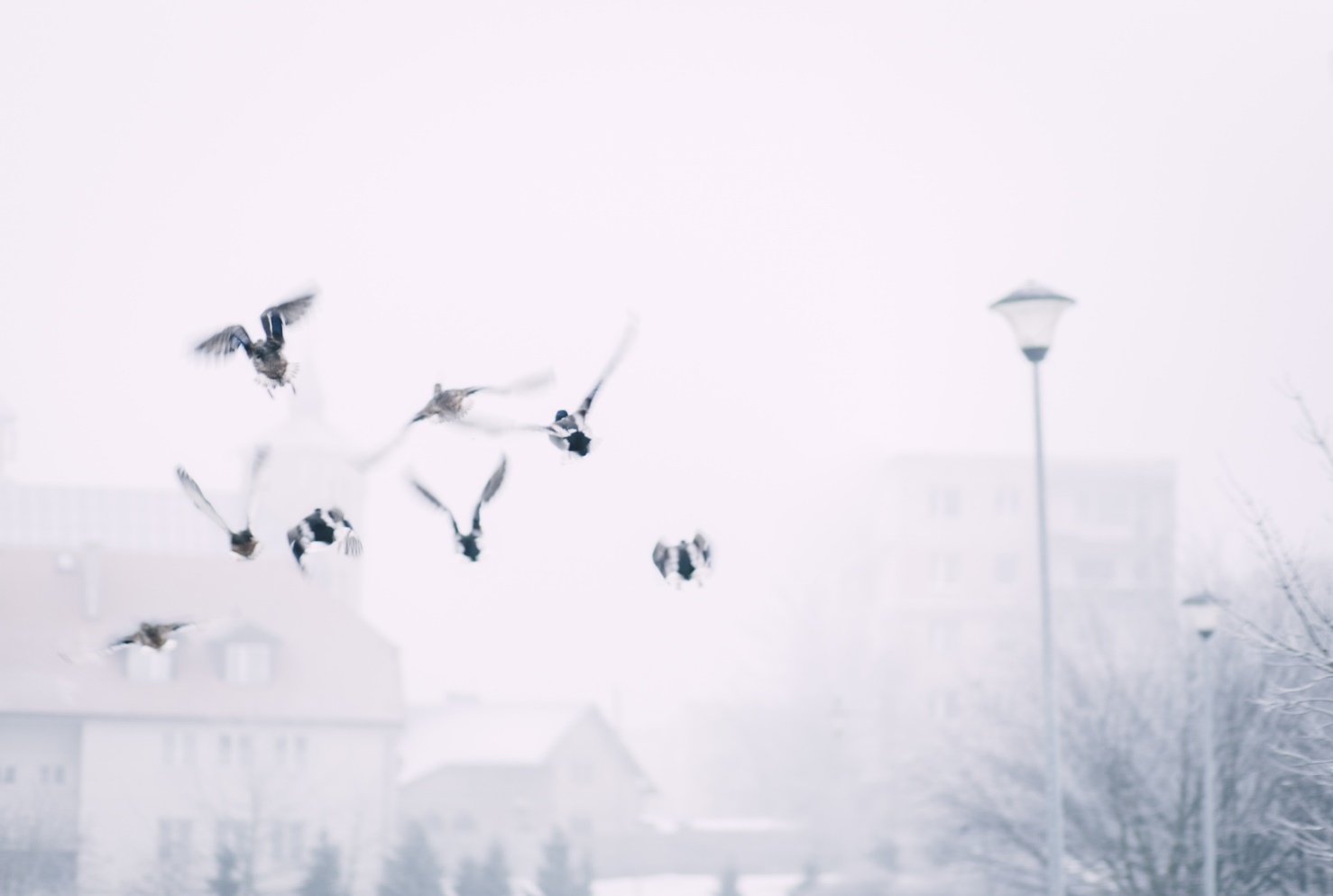 SAMPLE TITLE
SAMPLE TITLE
Use some simple to slys to explain what you want to make. Use some simple s to sing s what you want to make
Use some simple to slys to explain what you want to make. Use some simple s to sing s what you want to make
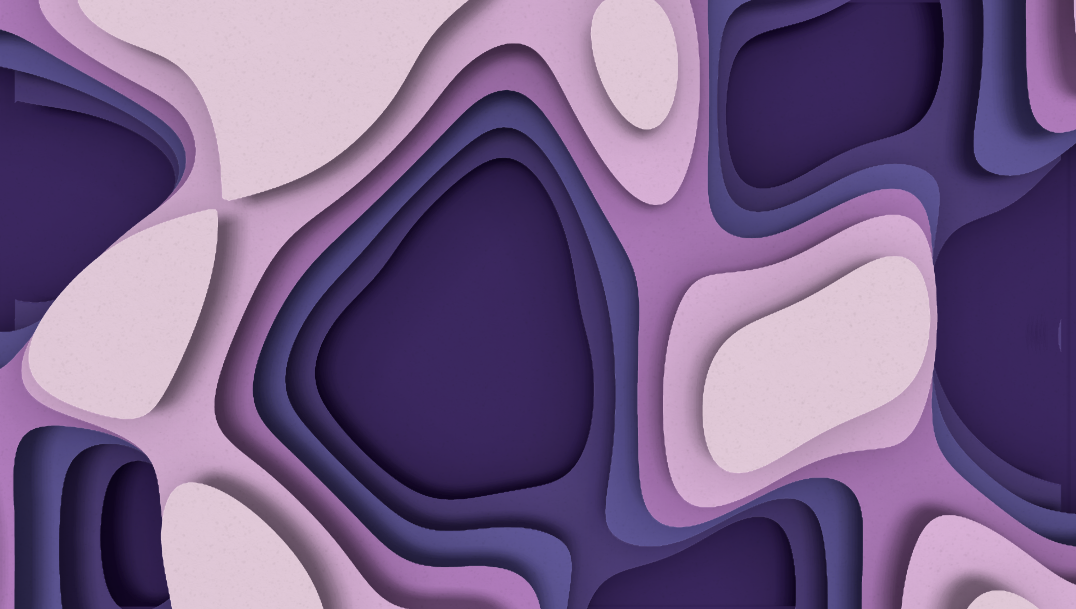 Use some simple to slys to explain what you want to make.
Use some simple to slys to explain what you want to make.
SAMPLE TITLE HERE
TITLE
Use some simple to slys to explain what you want to make.
Use some simple to slys to explain what you want to make. Use some simple s to sing s what you want to make
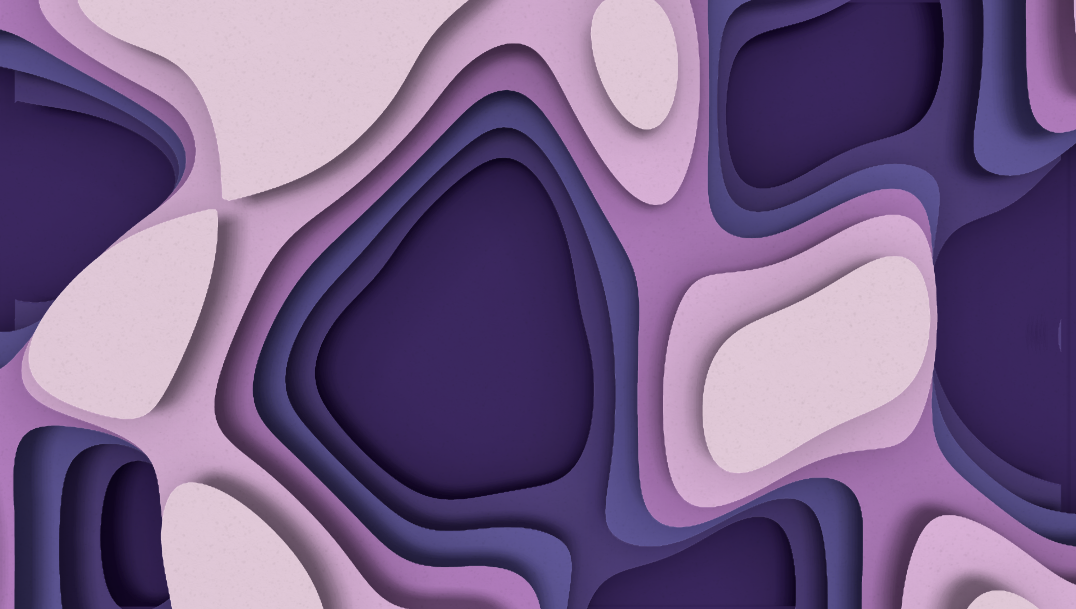 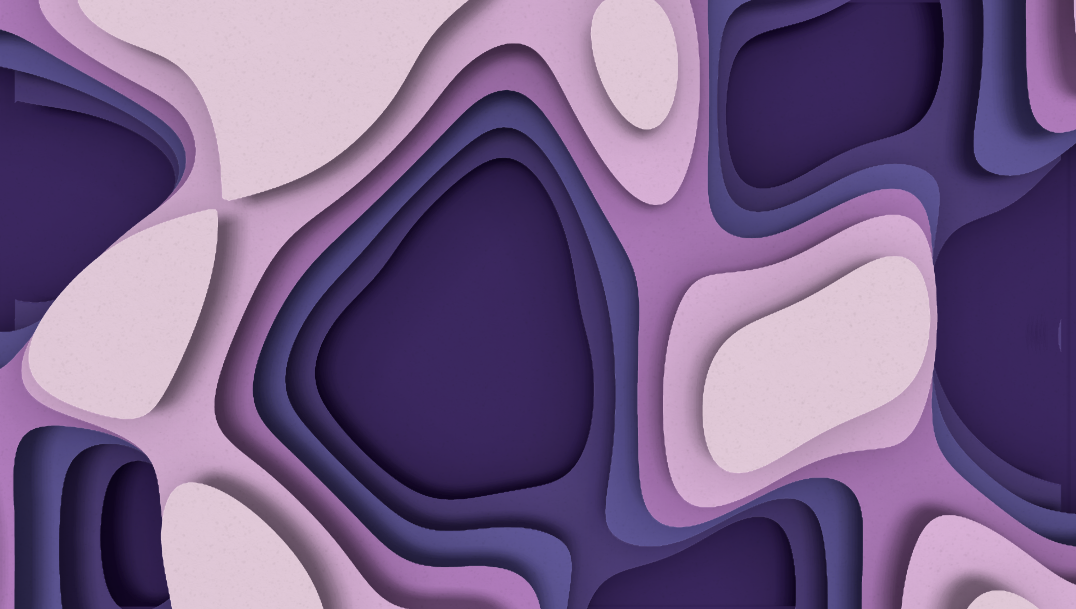 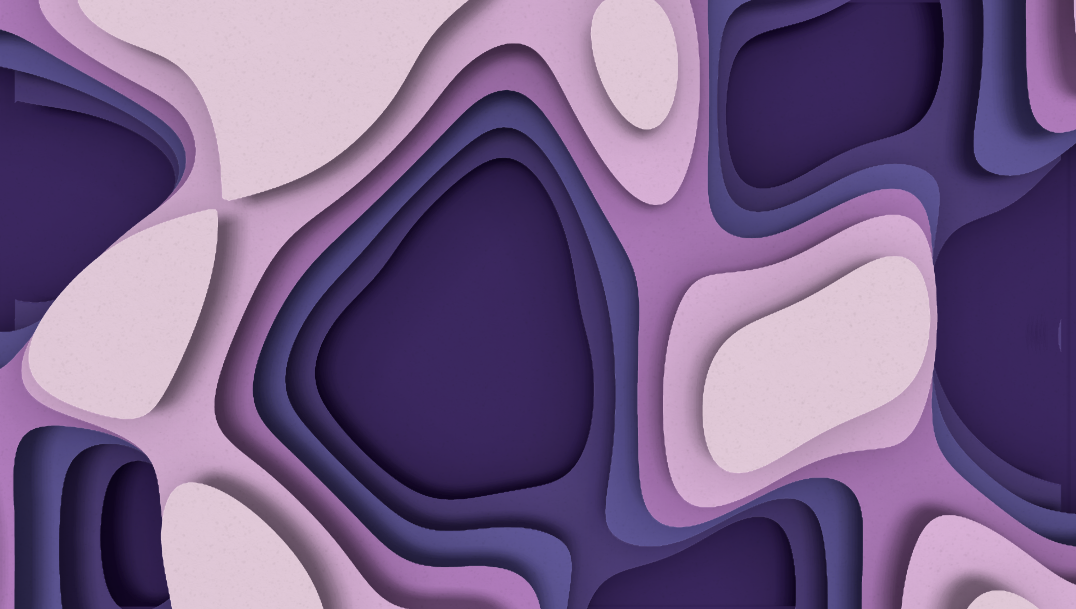 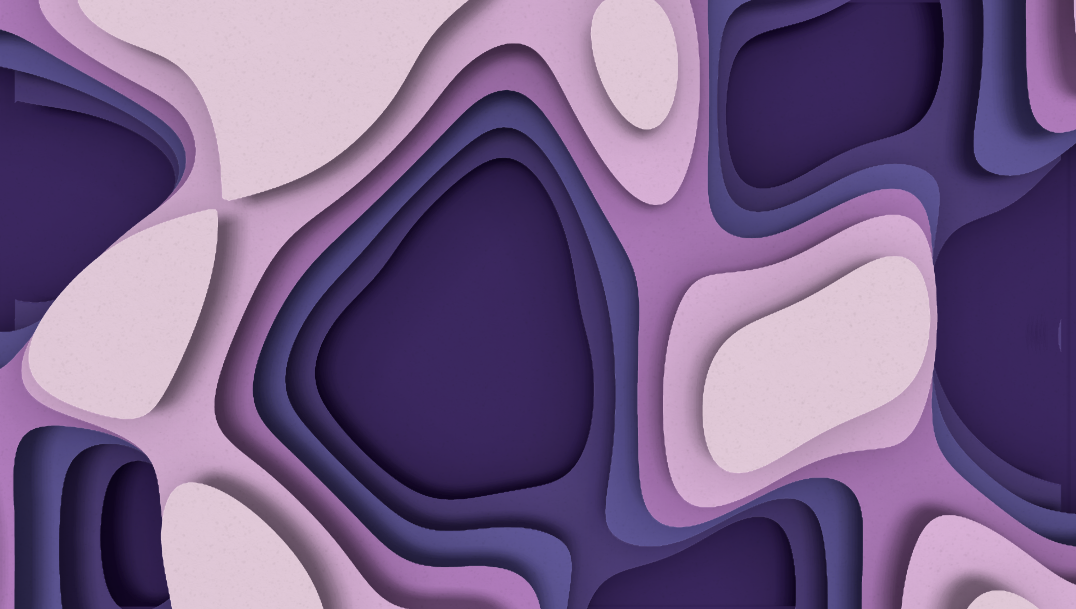 TITLE
TITLE
TITLE
Use some simple to slys to explain what you want to make. Use some simple s to sing s what you want to make
Use some simple to slys to explain what you want to make. Use some simple s to sing s what you want to make
Use some simple to slys to explain what you want to make. Use some simple s to sing s what you want to make
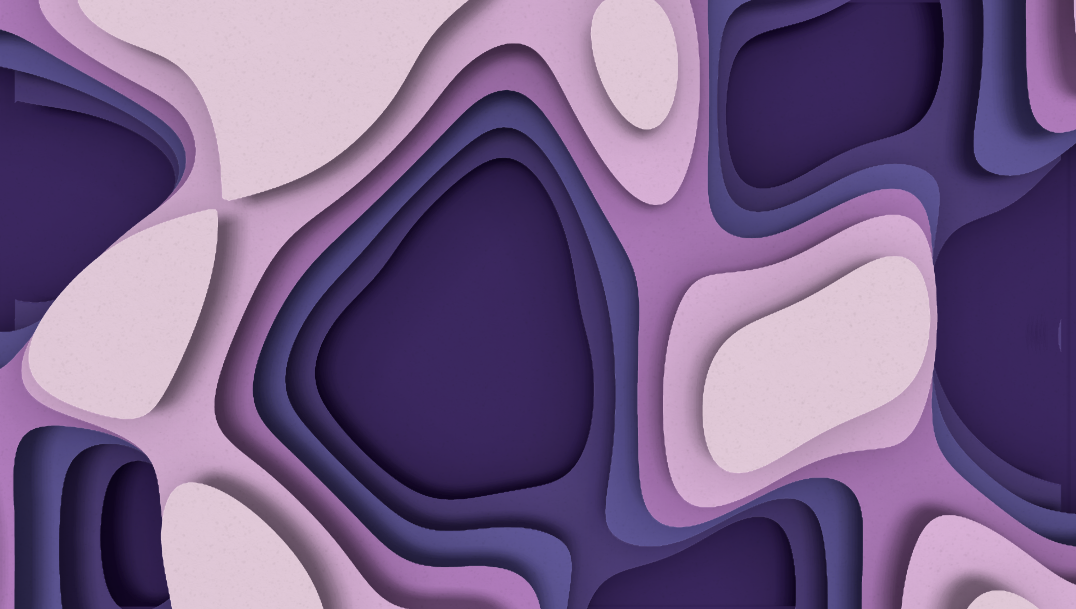 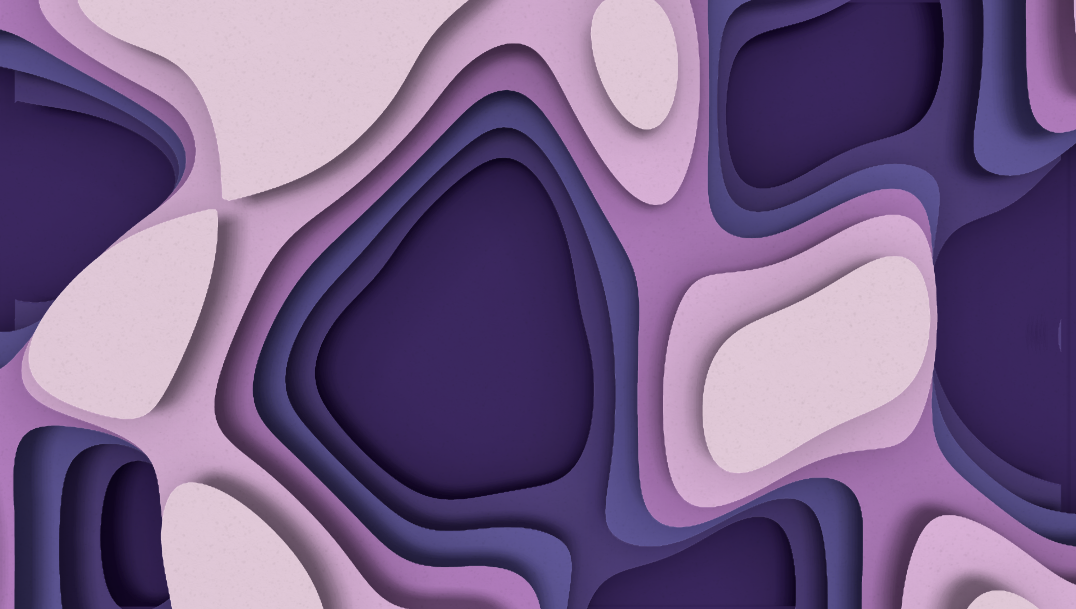 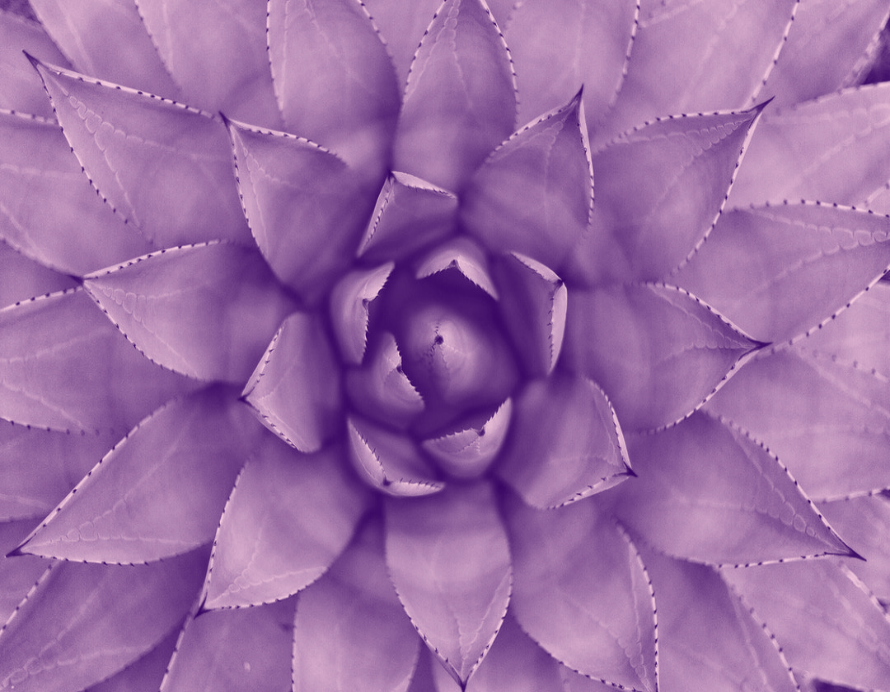 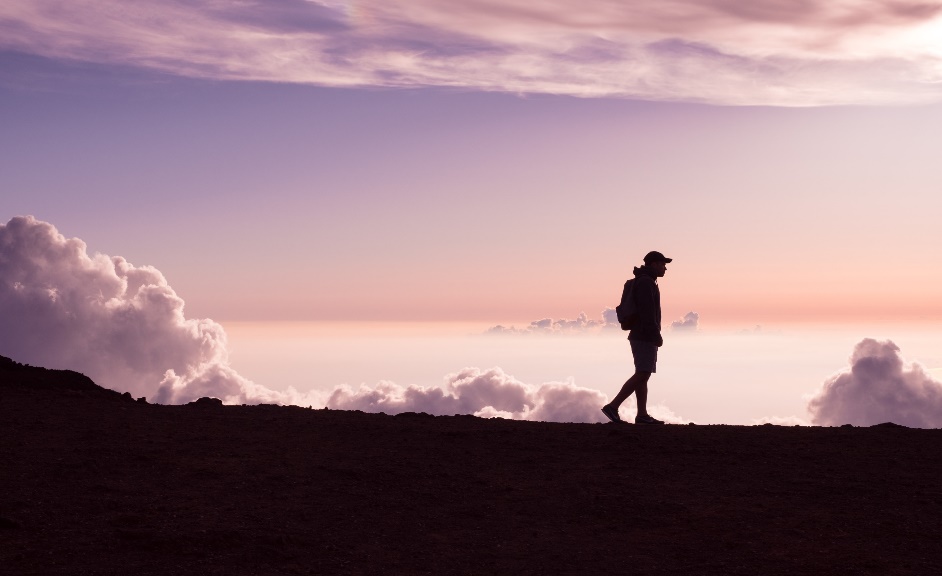 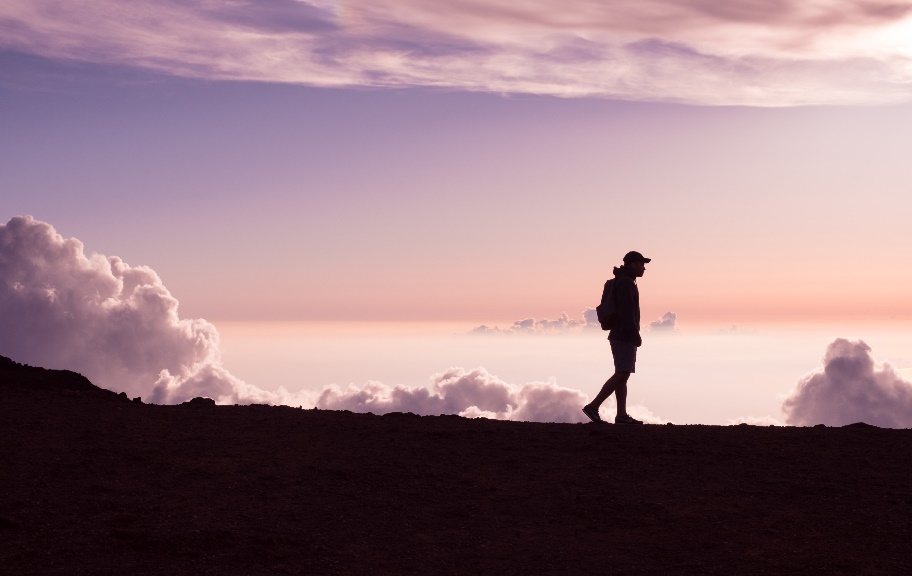 TITLE
Use some simple to slys to explain what you want to make. Use some simple s to sing s what you want to make
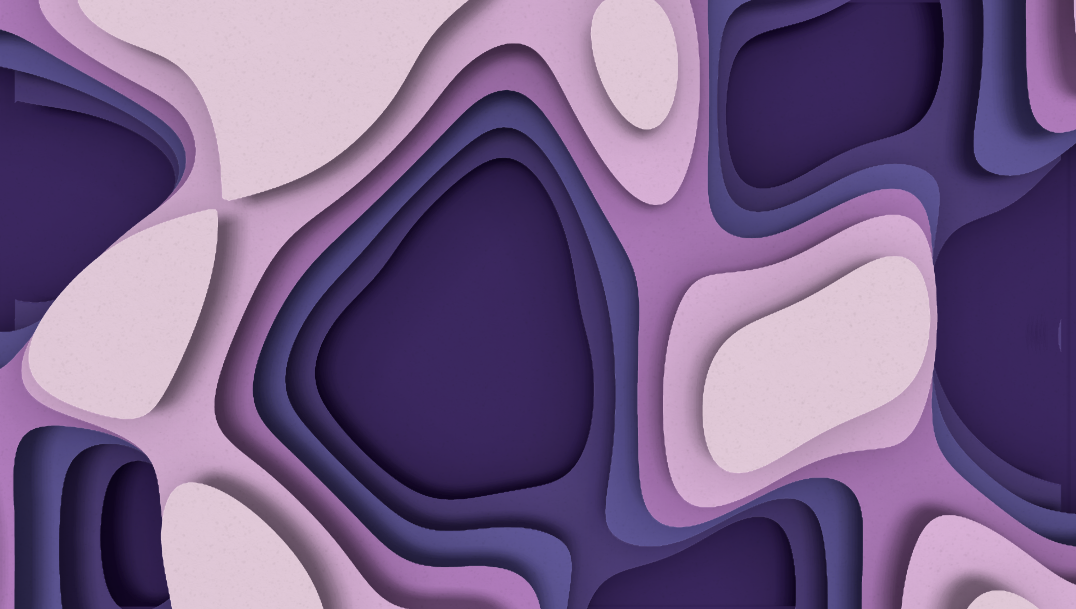 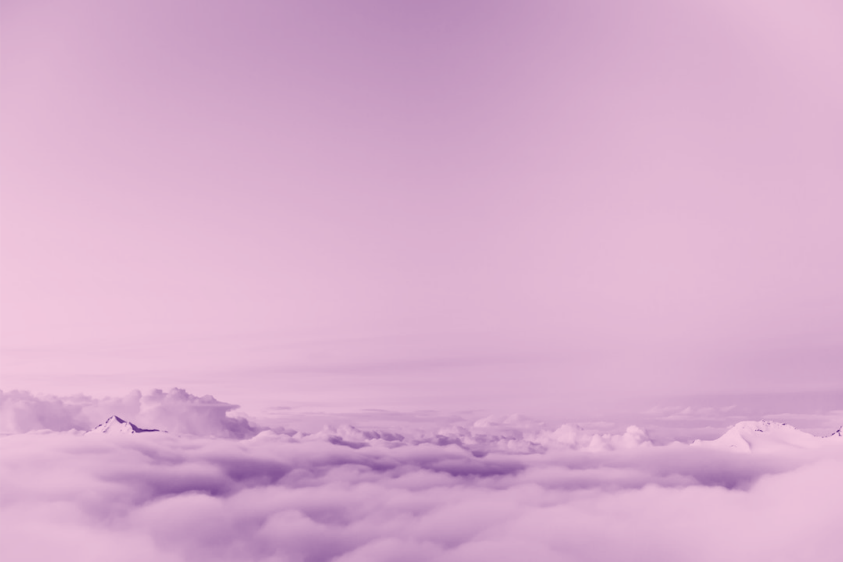 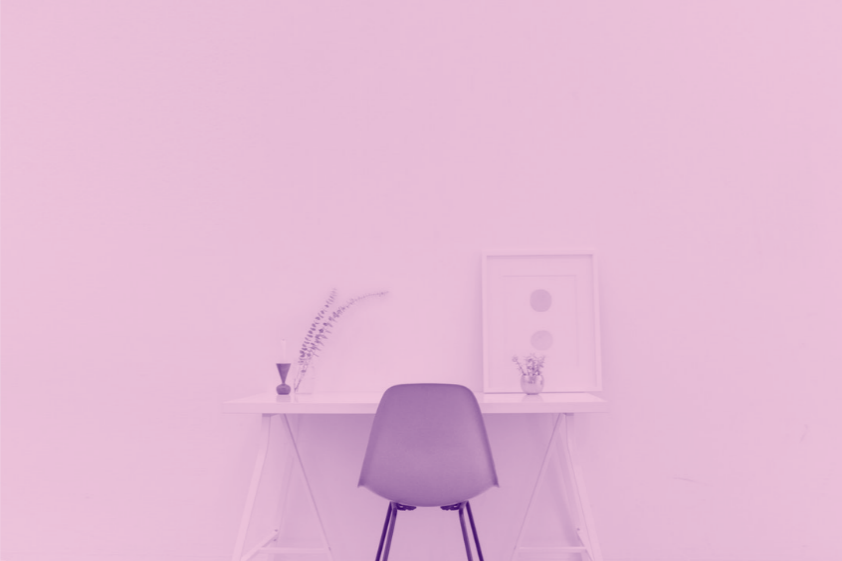 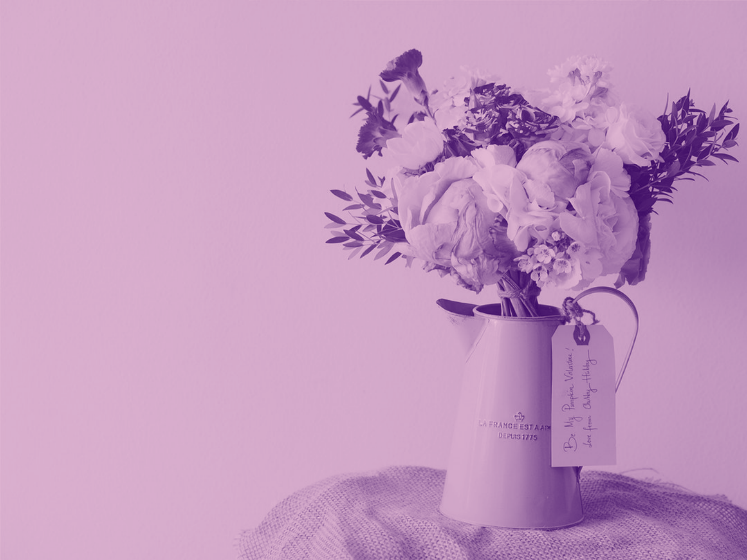 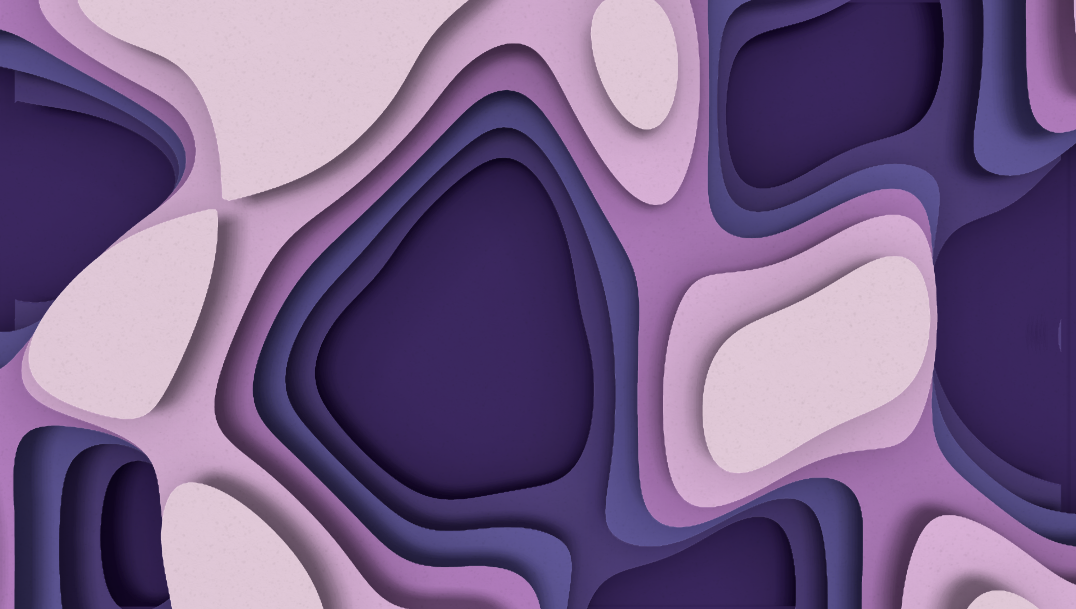 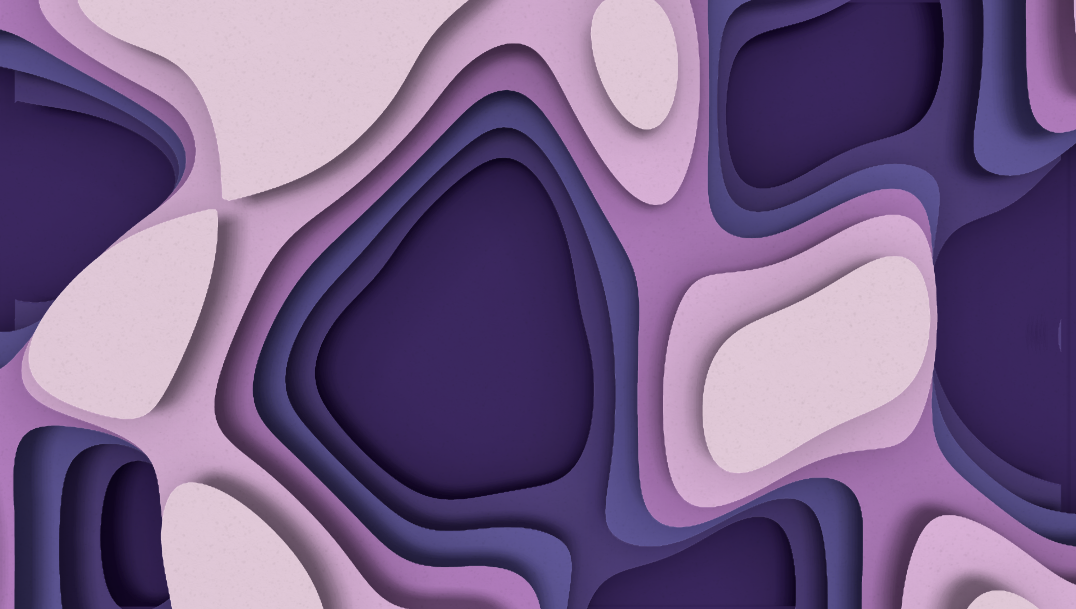 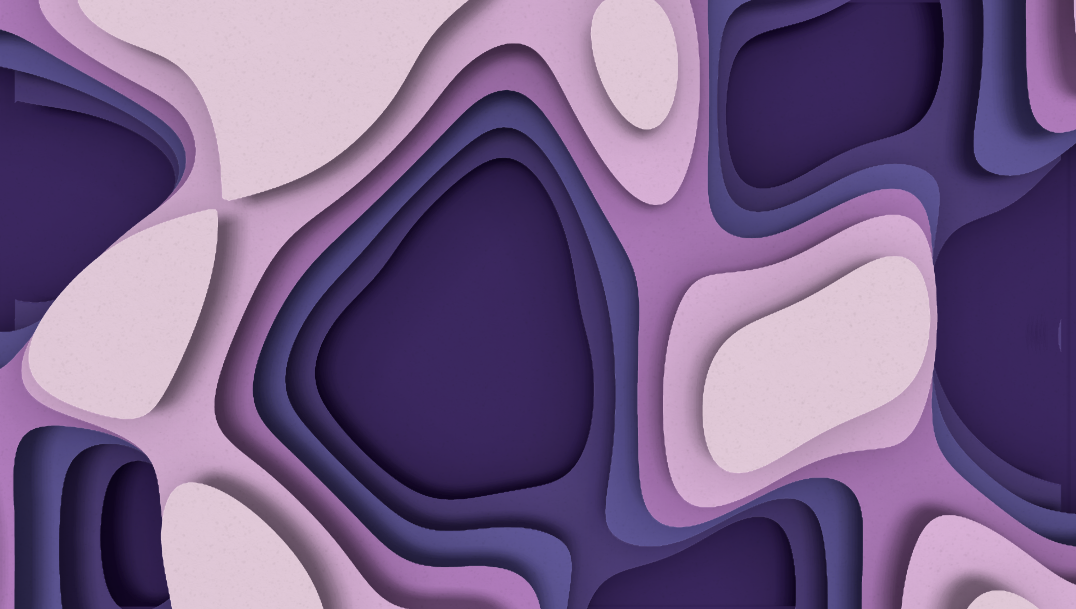 TITLE
TITLE
TITLE
Use some simple to slys to explain what you want to make. Use some simple s to sing s what you want to make
Use some simple to slys to explain what you want to make. Use some simple s to sing s what you want to make
Use some simple to slys to explain what you want to make. Use some simple s to sing s what you want to make
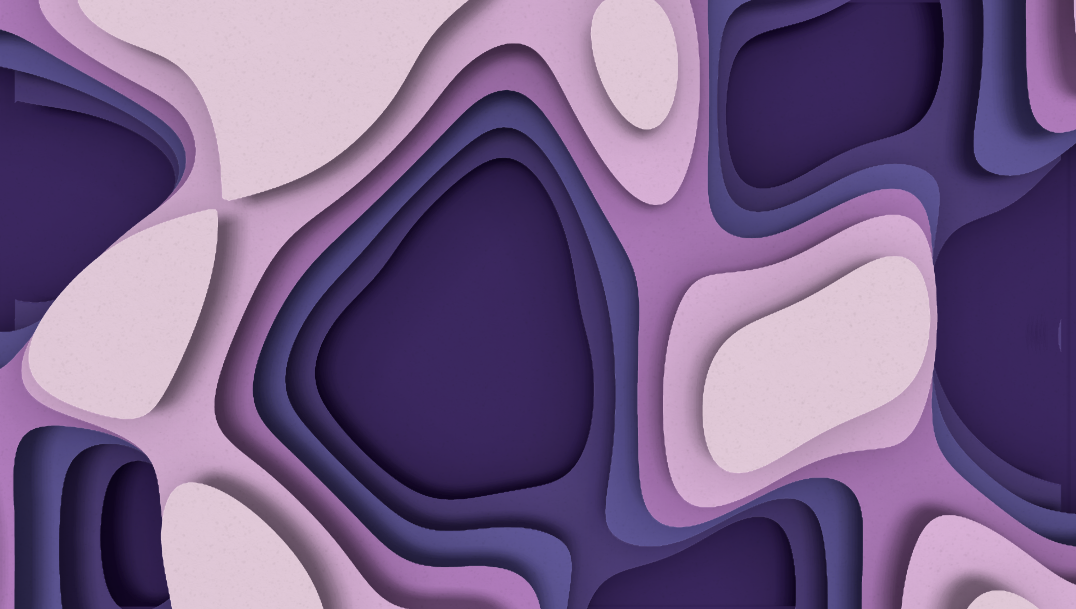 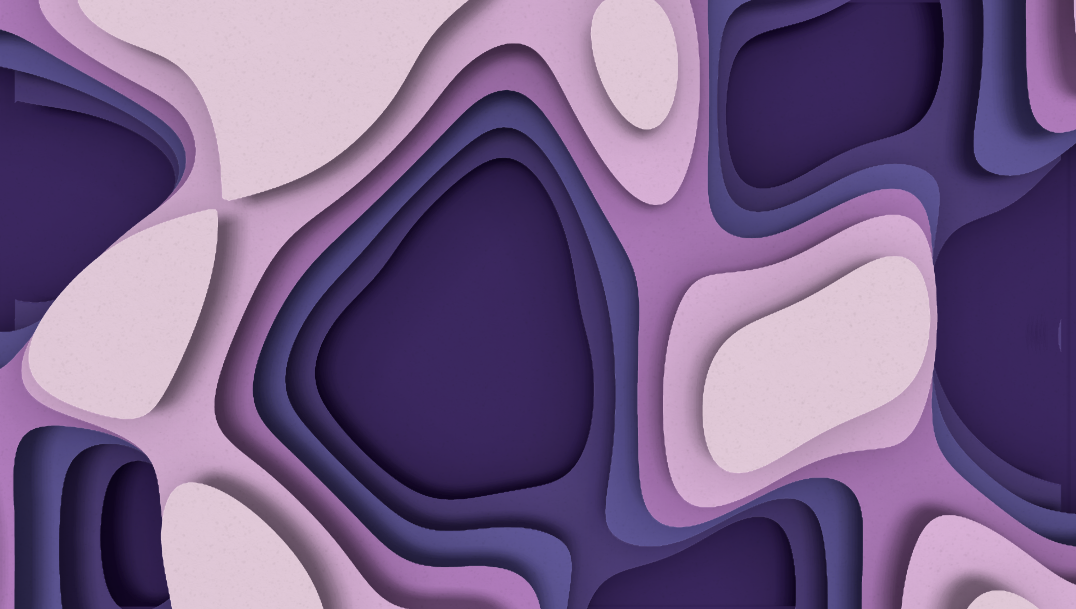 SAMPLE TITLE HERE
This power-point is a multi purpose power point template for your business report. This power-point is a multi purpose power point template for your business report. This power-point is a multi purpose power point template for your business report.
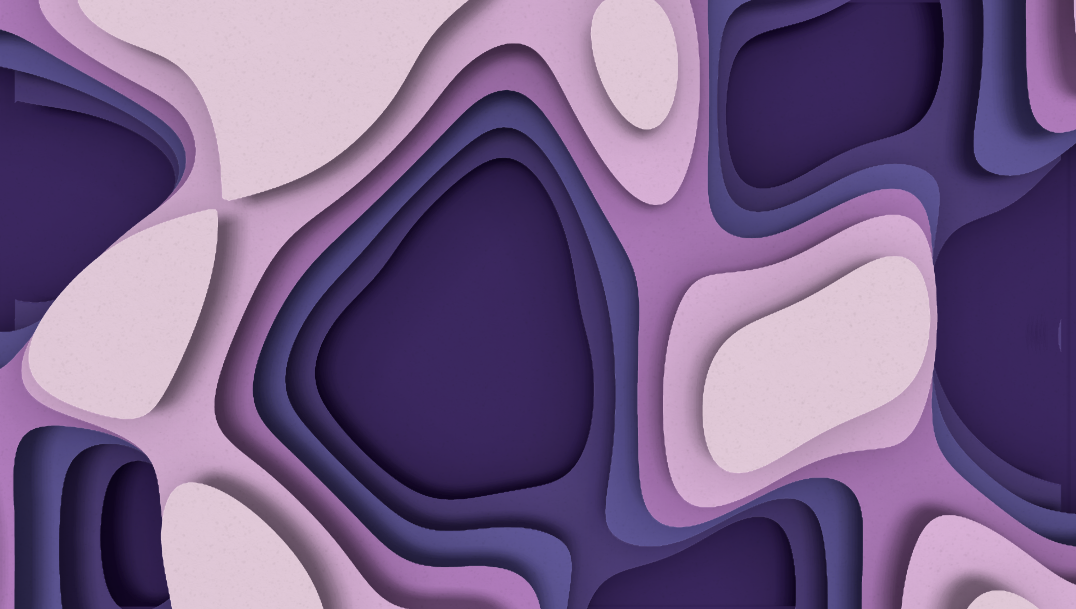 【DESIGN
SAMPLE TITLE HERE
This power-point is a multi purpose power point template for your business report. This power-point is a multi purpose power point template for your business report. This power-point is a multi purpose power point template for your business report.
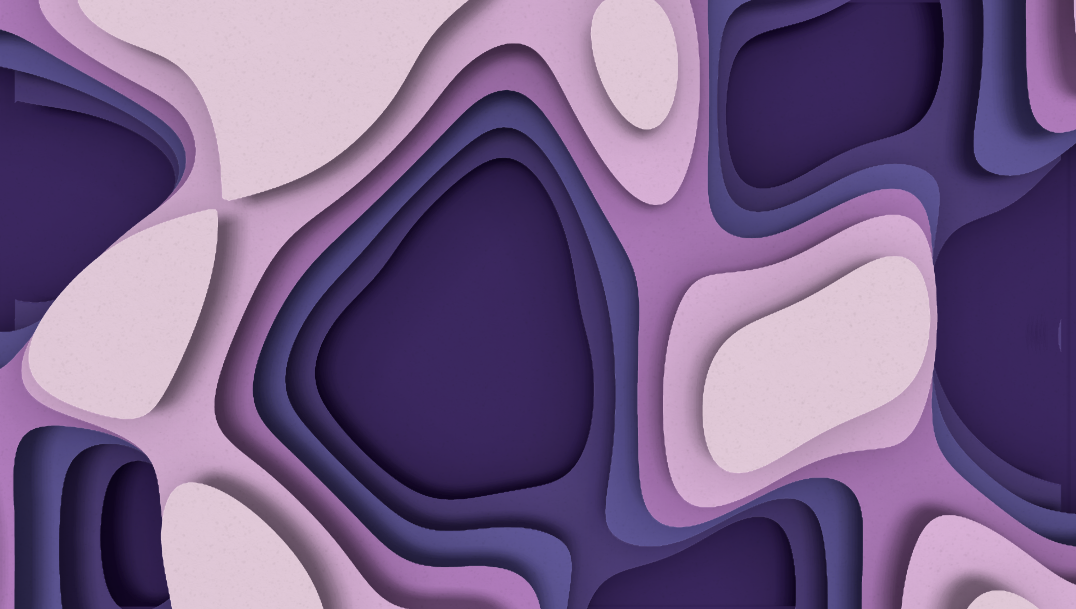 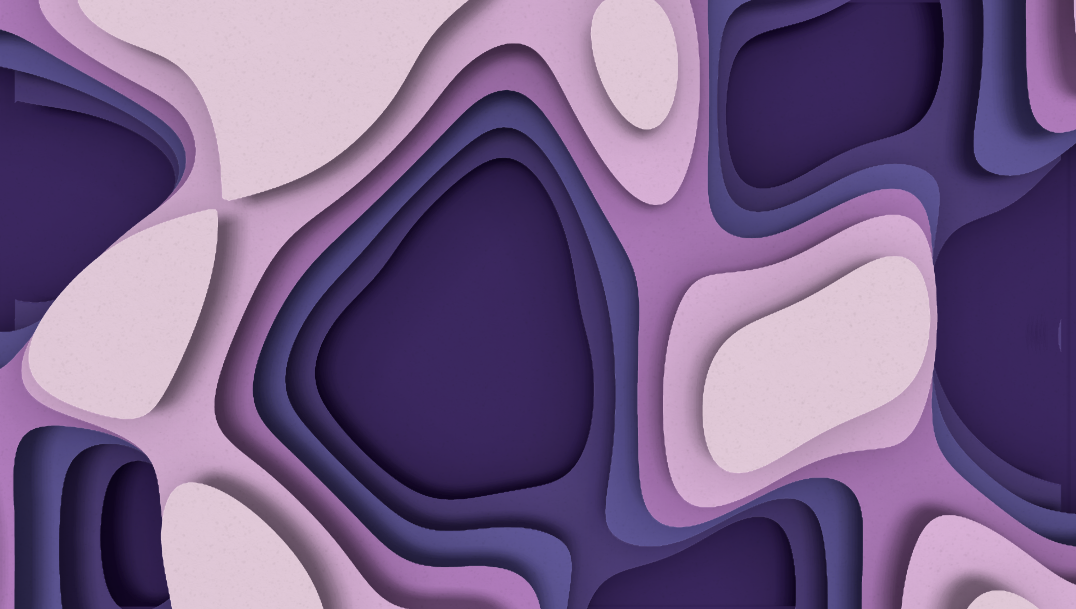 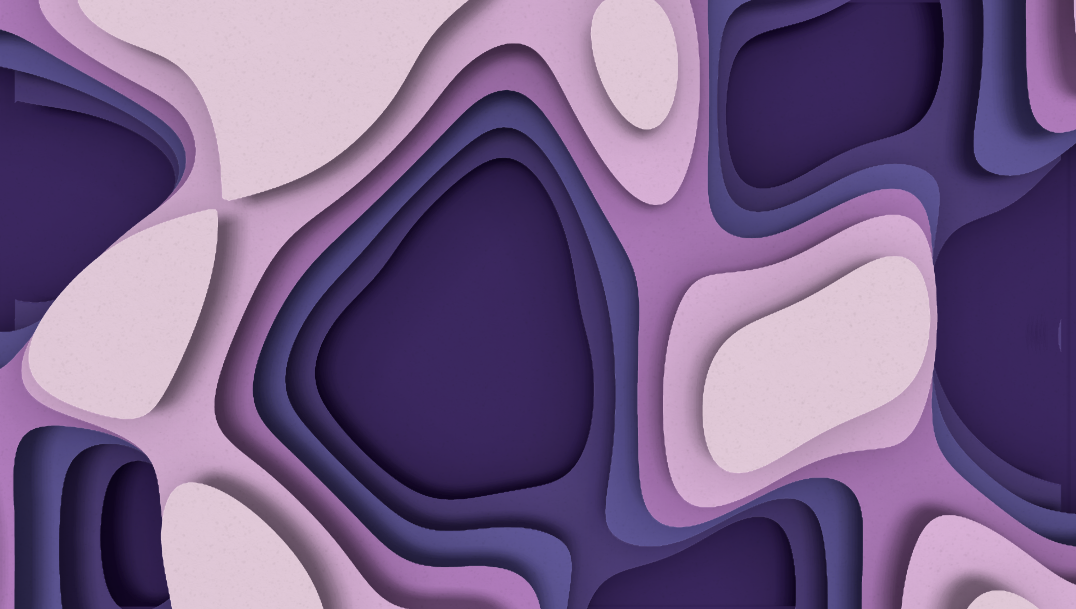 TITLE
TITLE
TITLE
Use some simple to slys to explain what you want to make. Use some simple s to sing s what you want to make
Use some simple to slys to explain what you want to make. Use some simple s to sing s what you want to make
Use some simple to slys to explain what you want to make. Use some simple s to sing s what you want to make
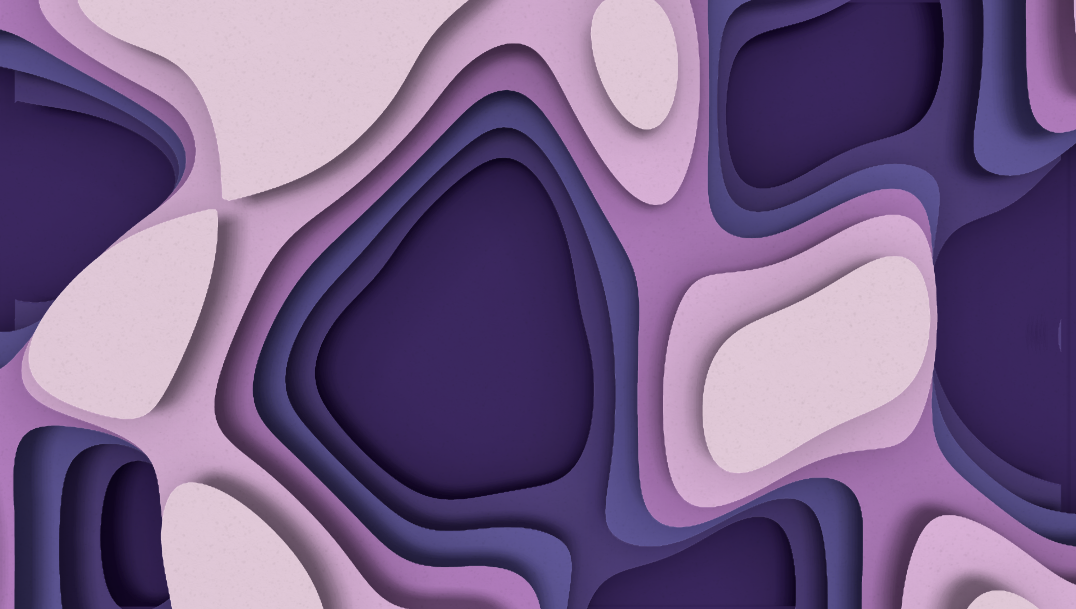 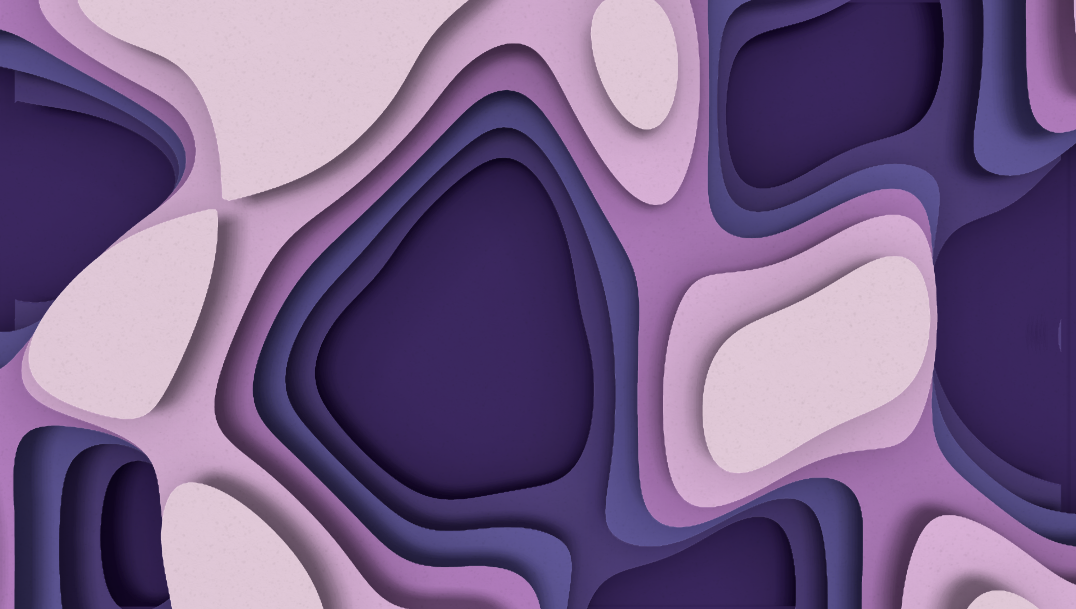 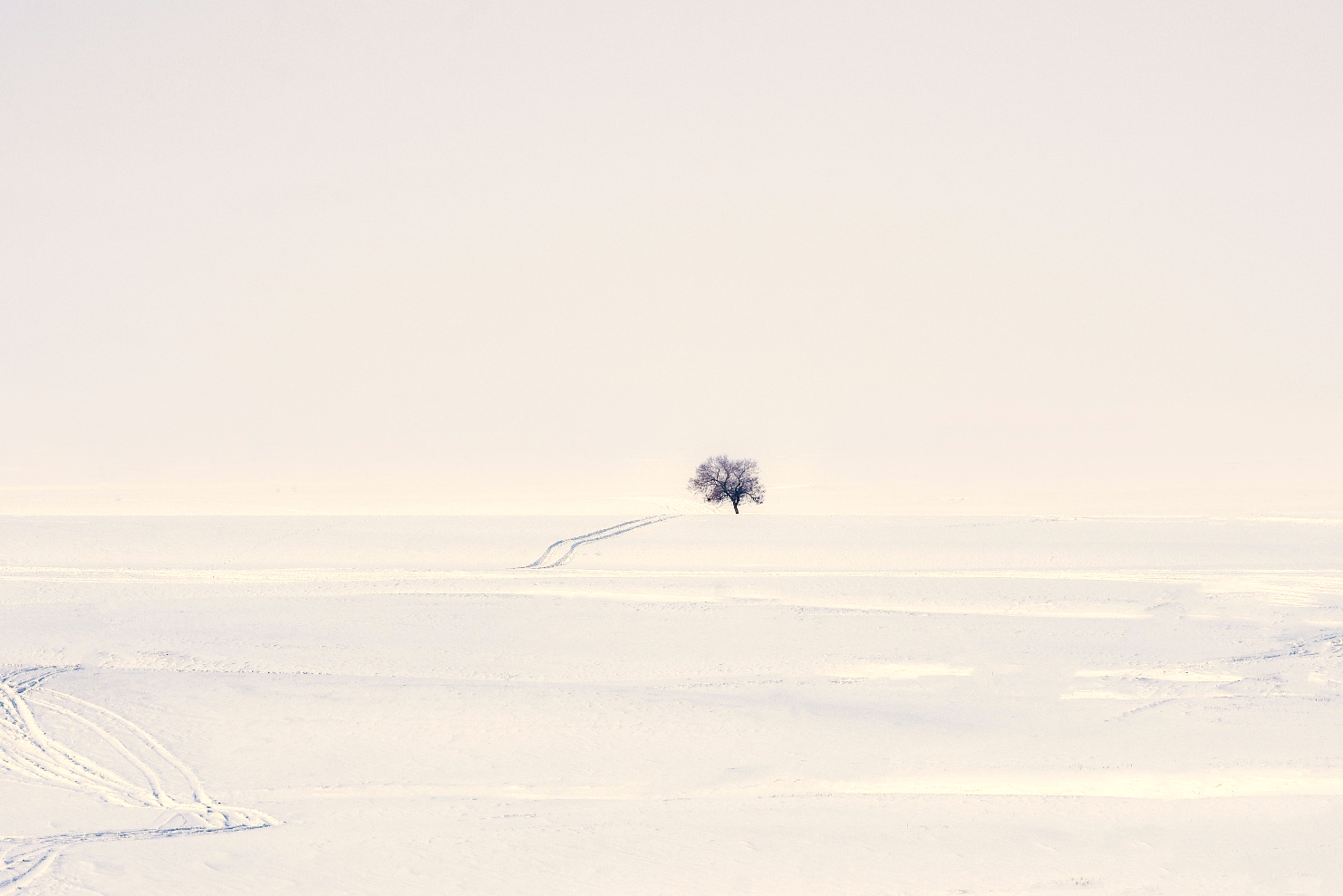 TITLE
Use some simple to slys to explain what you want to make.
SAMPLE TITLE
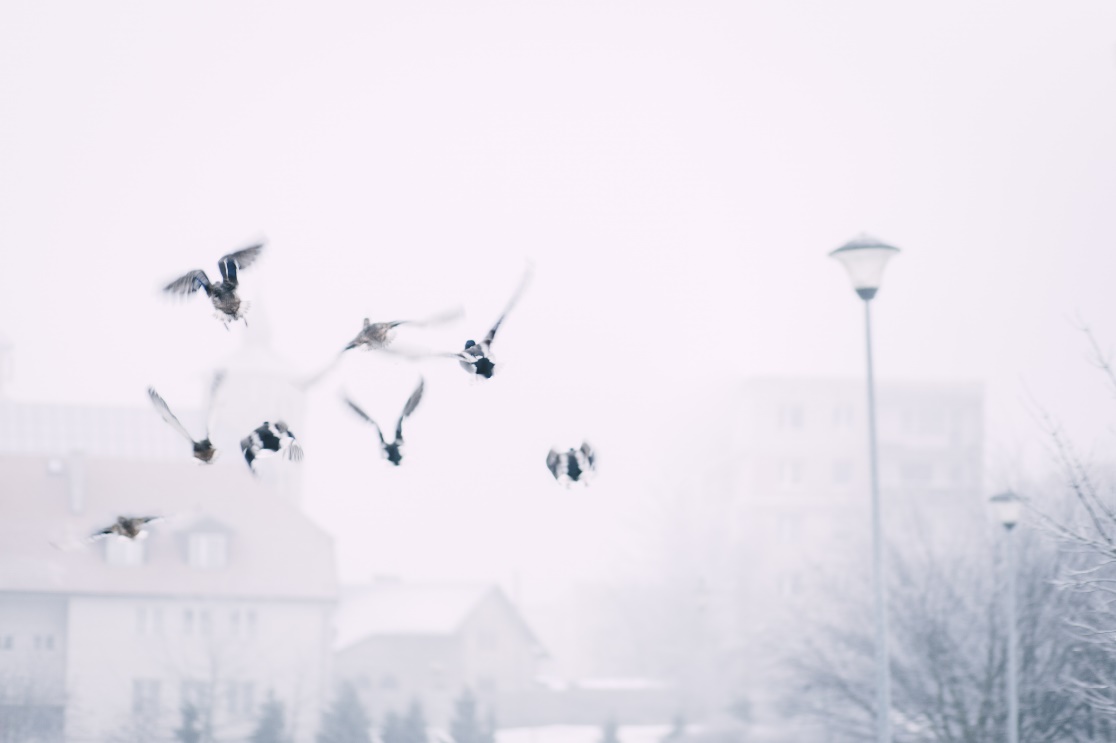 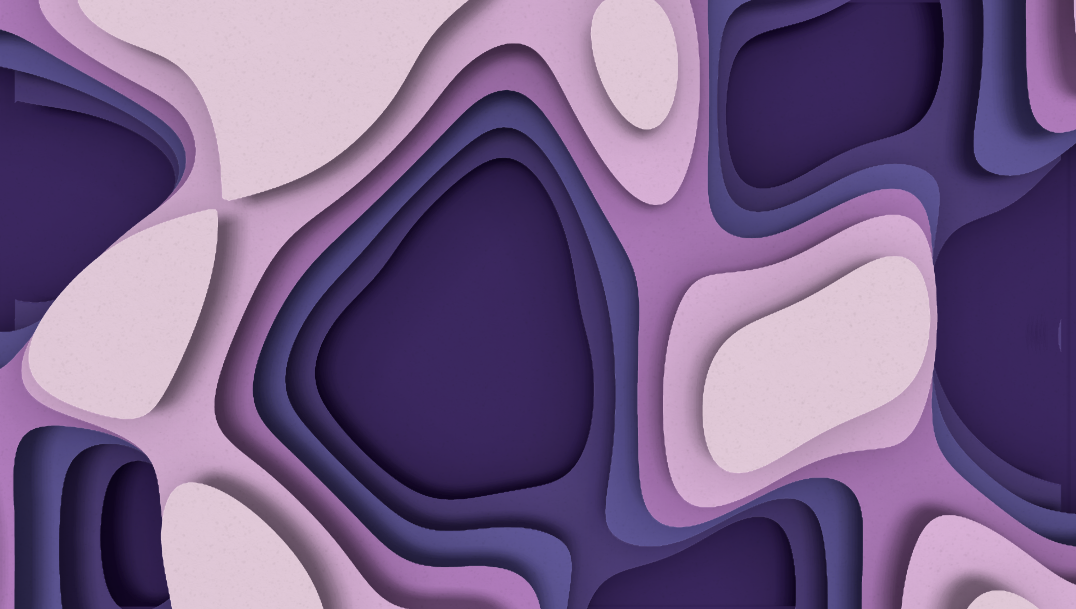 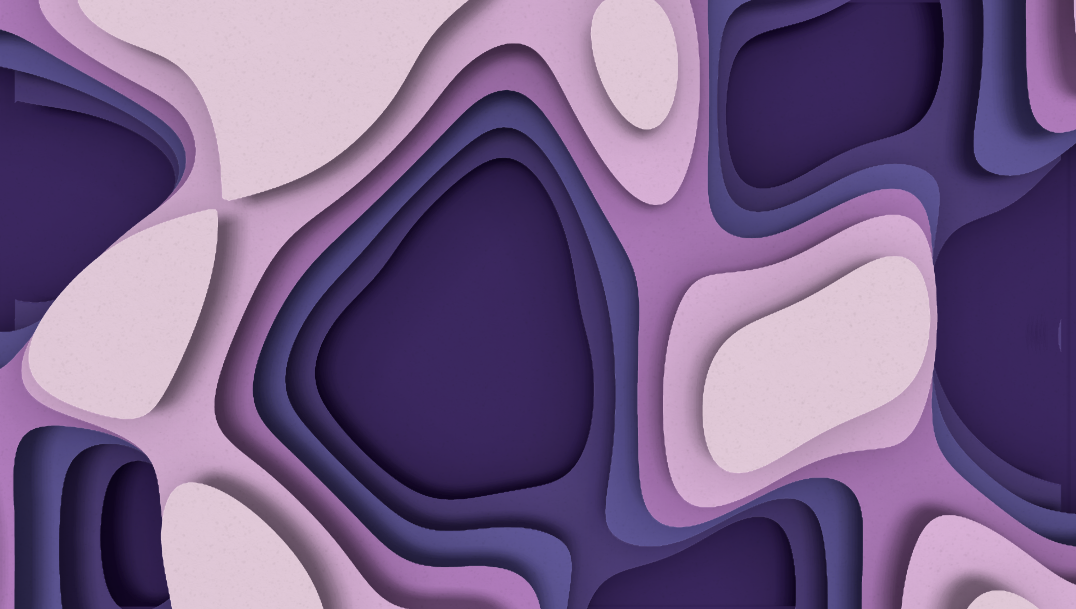 SAMPLE TITLE HERE
This power-point is a multi purpose power point template for your business report. This power-point is a multi purpose power point template for your business report. This power-point is a multi purpose power point template for your business report.
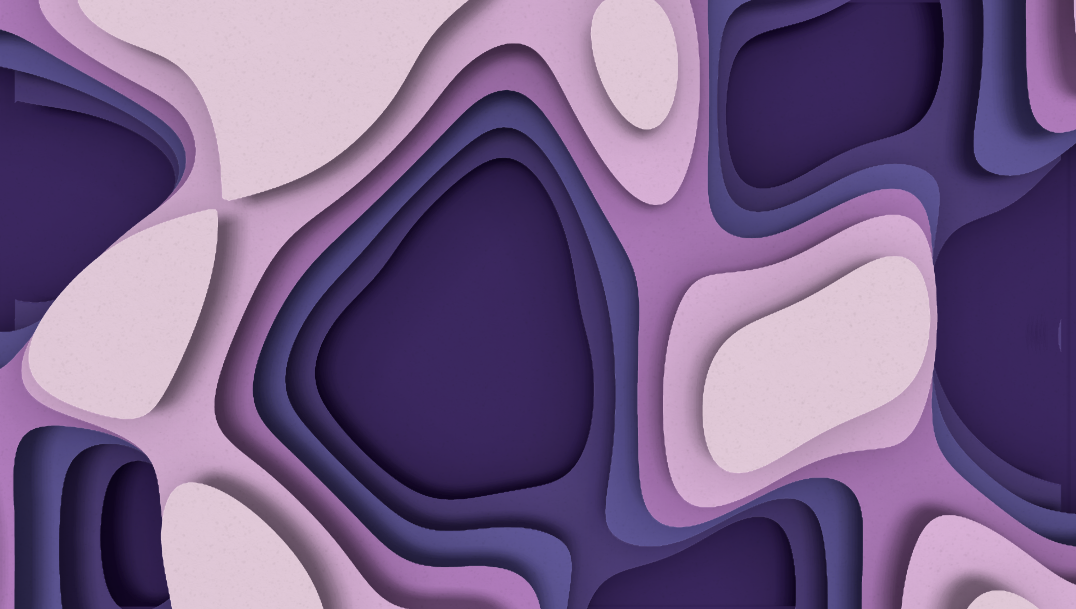 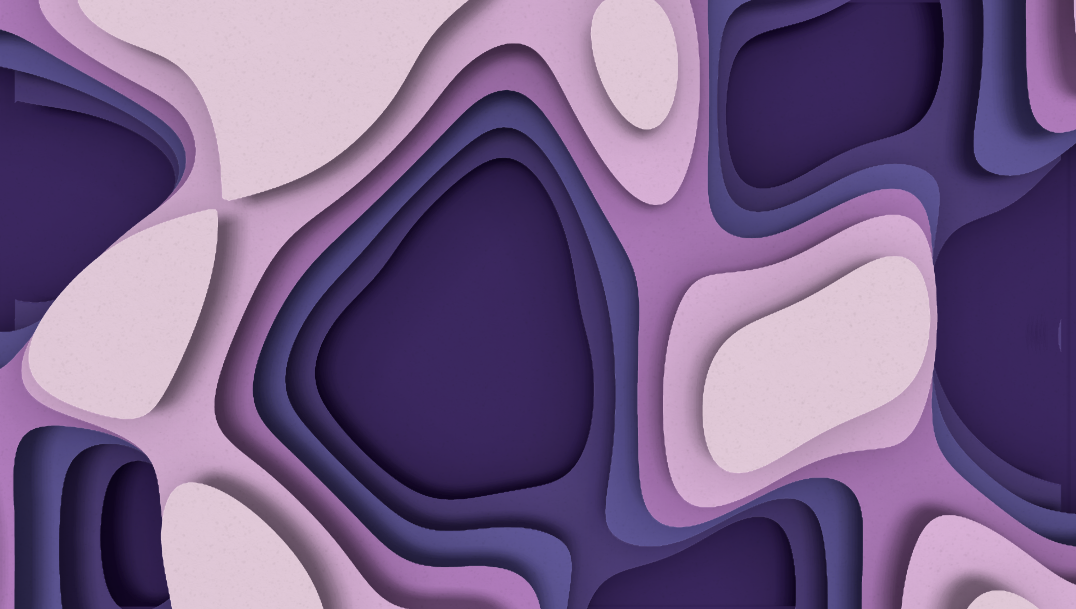 SAMPLE TITLE HERE
This power-point is a multi purpose power point template for your business report. This power-point is a multi purpose power point template for your business report. This power-point is a multi purpose power point template for your business report.
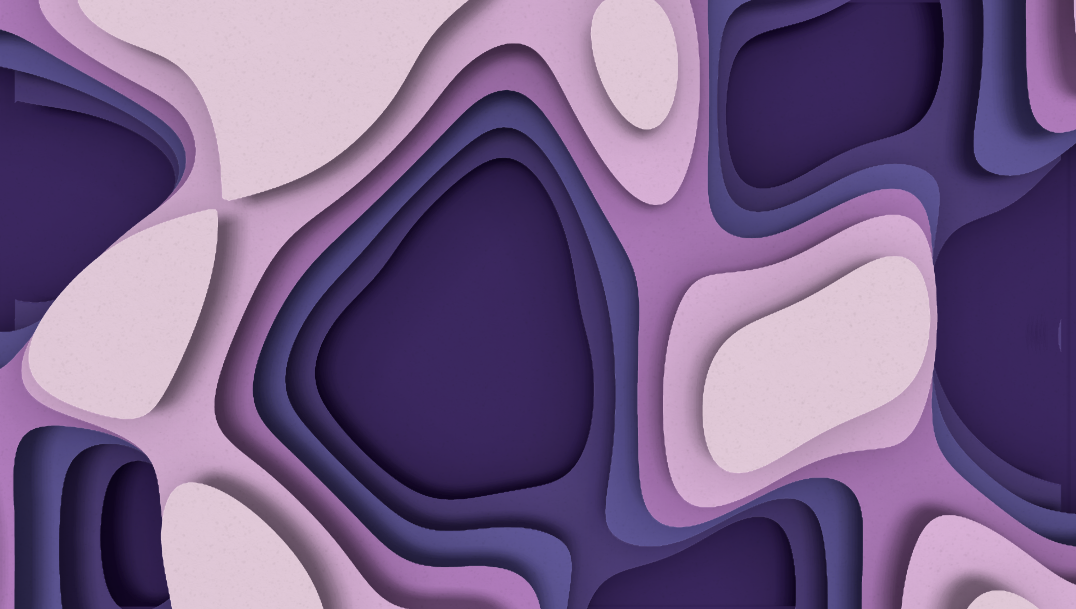 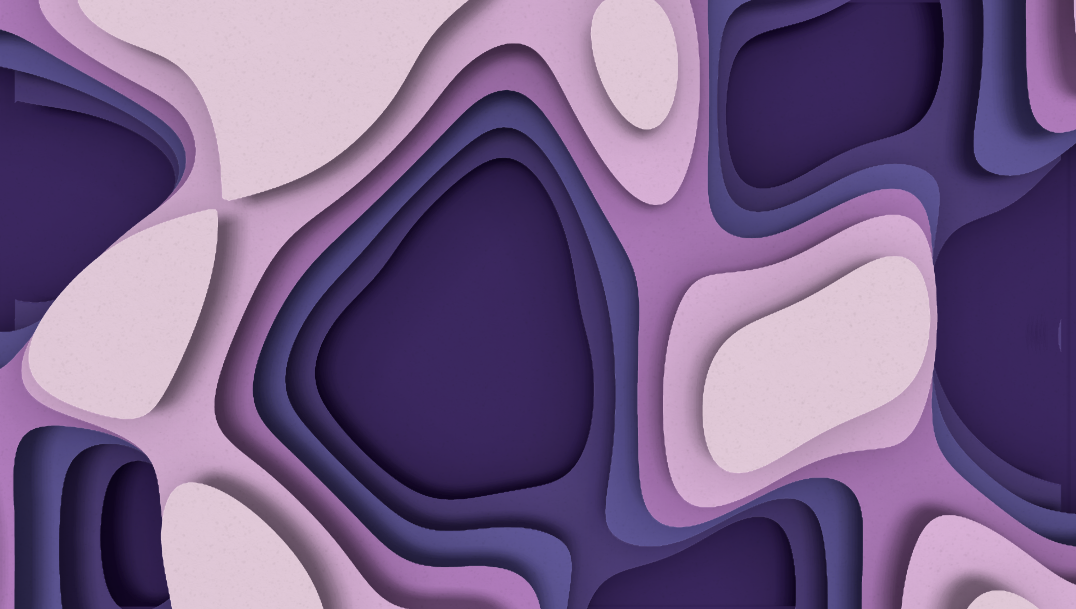 S
W
T
O
Use some simple to slys to explain what you want to make. Use some simple s to sing s what you want to make
Use some simple to slys to explain what you want to make. Use some simple s to sing s what you want to make
Use some simple to slys to explain what you want to make. Use some simple s to sing s what you want to make
Use some simple to slys to explain what you want to make. Use some simple s to sing s what you want to make
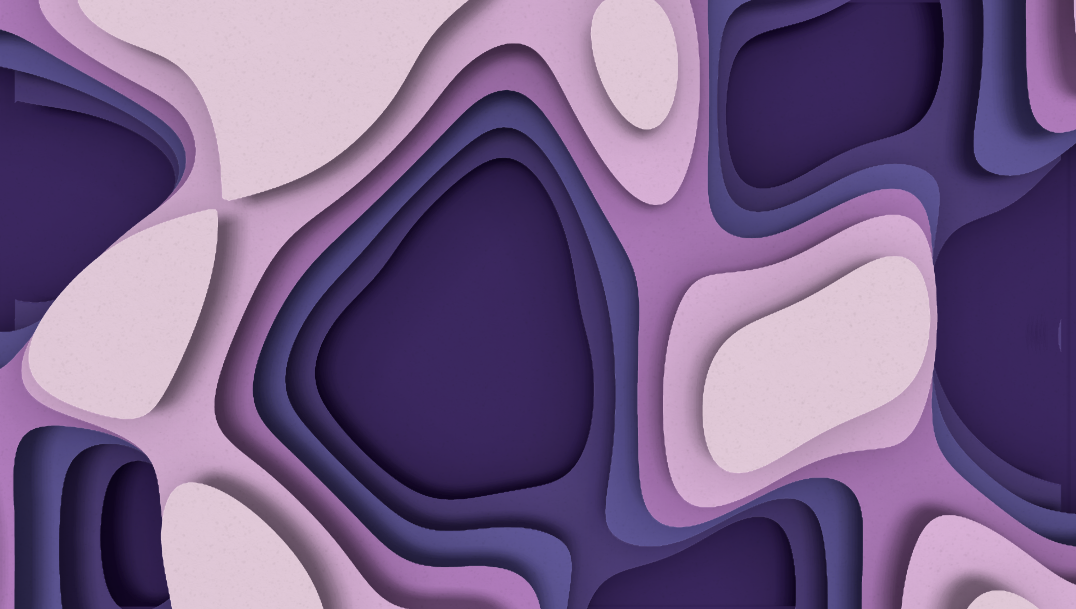 DEVELOPMENT
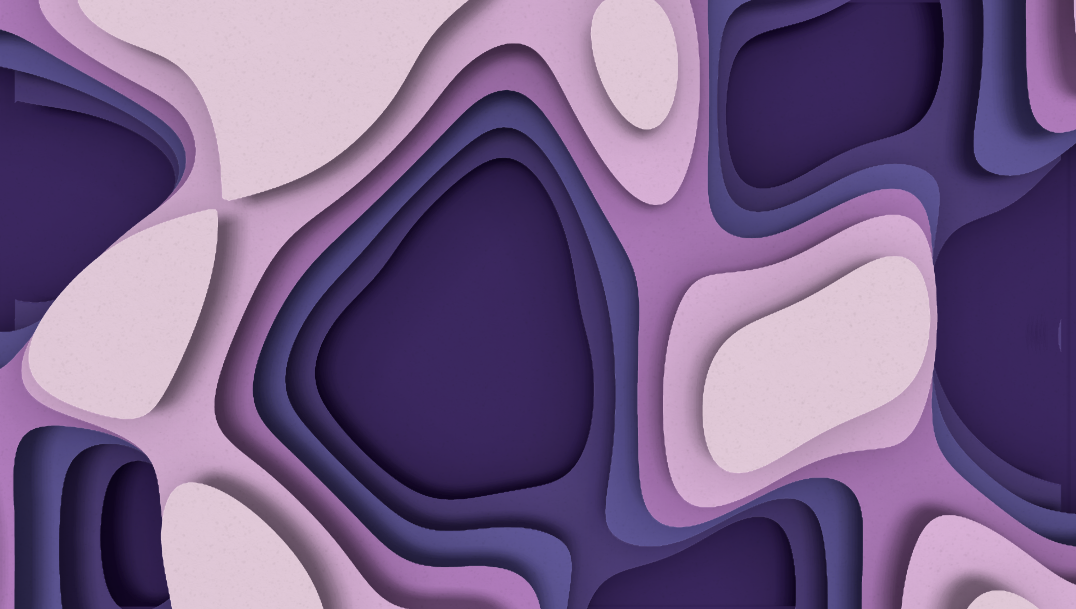 Use some simple to slys to explain what you want to make. Use some simple s to sing s what you want to make
Use some simple to slys to explain what you want to make. Use some simple s to sing s what you want to make
Use some simple to slys to explain what you want to make. Use some simple s to sing s what you want to make
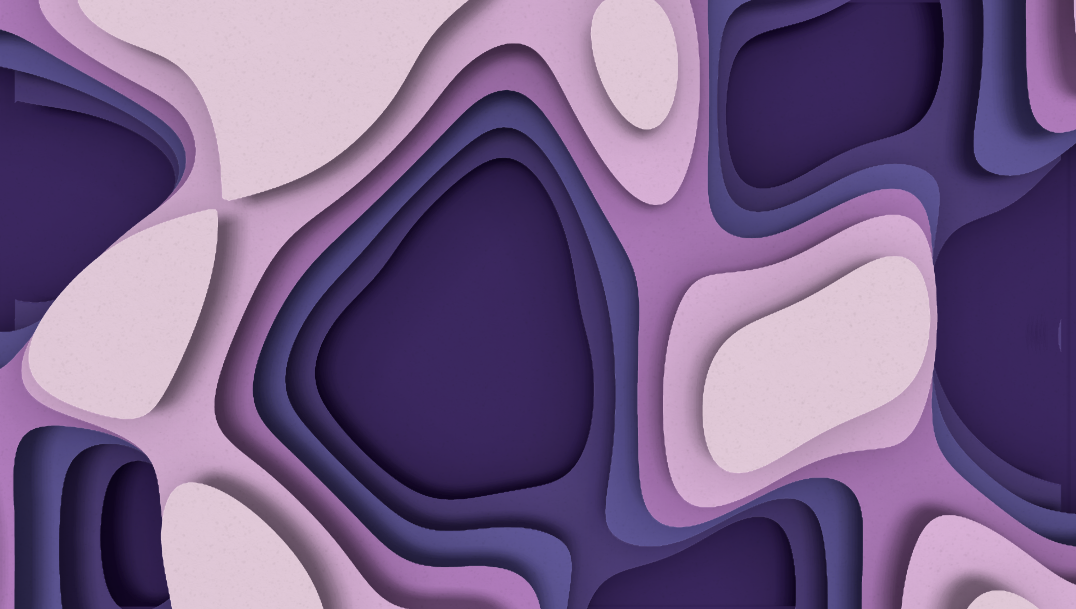 18
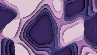 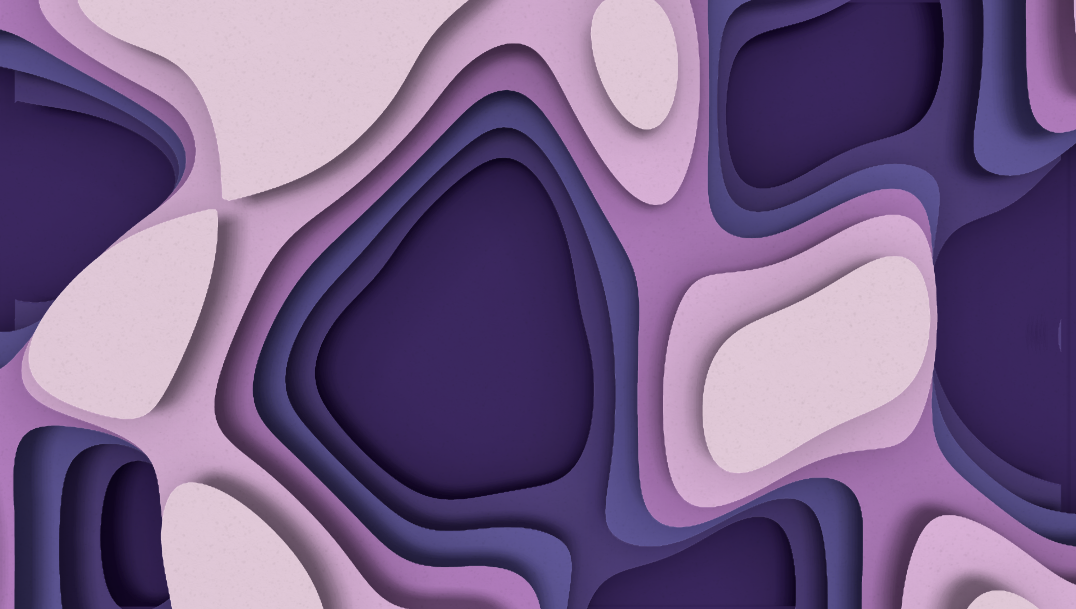 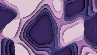 SAMPLE TITLE HERE
Use some simple to slys to explain what you want to make. Use some simple s to sing s what you want to make
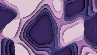 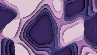 Category 1
Category 2
Category 4
Category 3
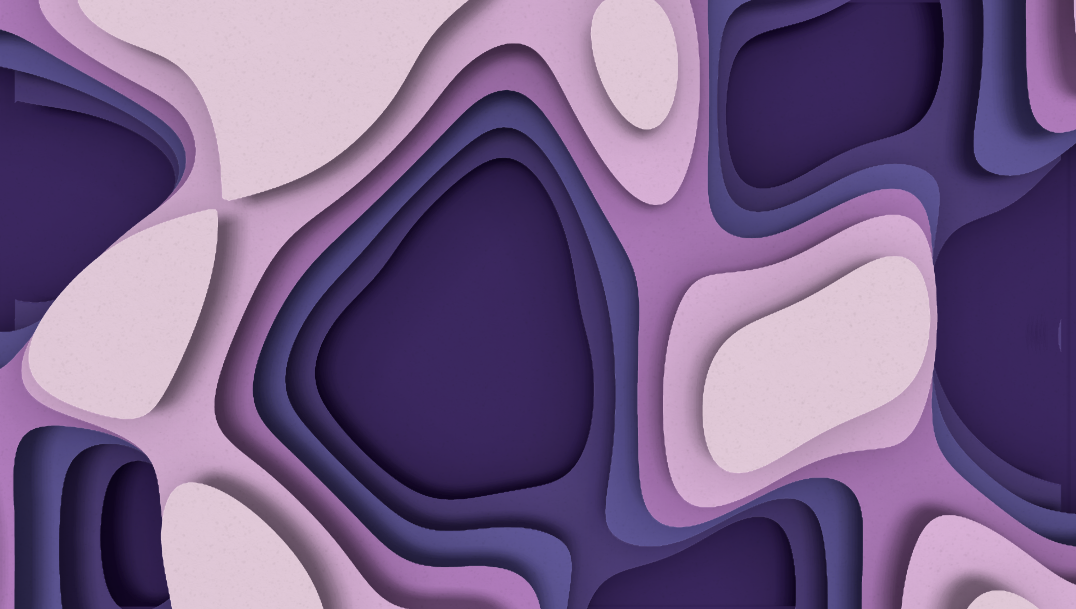 PART 3
Use some simple to slys to explain what you want to make. Use some simple s to sing s what you want to make
PART 1
Use some simple to slys to explain what you want to make. Use some simple s to sing s what you want to make
PART 2
Use some simple to slys to explain what you want to make. Use some simple s to sing s what you want to make
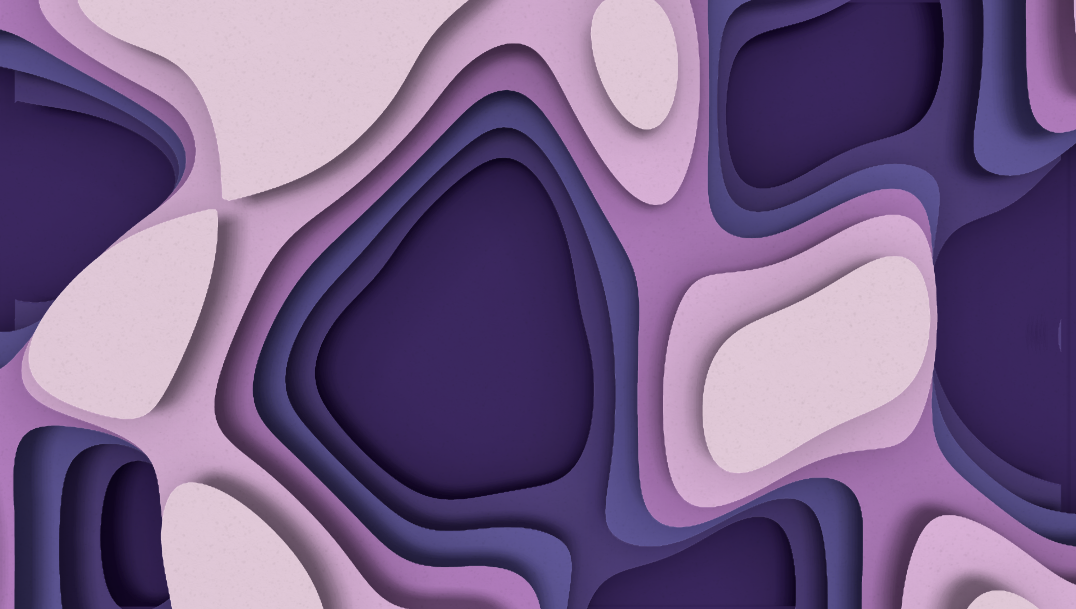 DEVELOPMENT
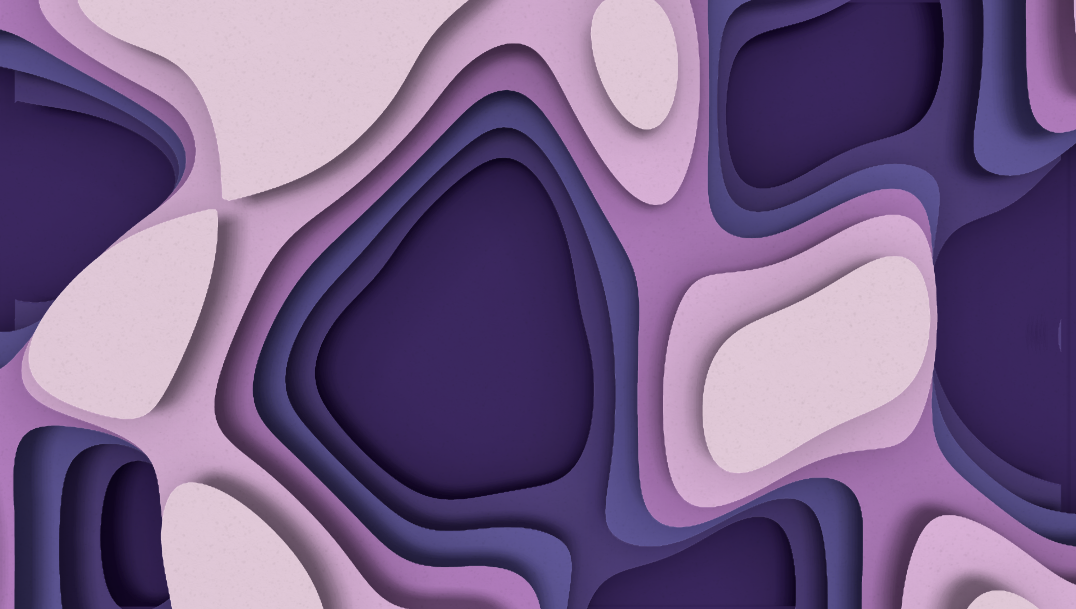 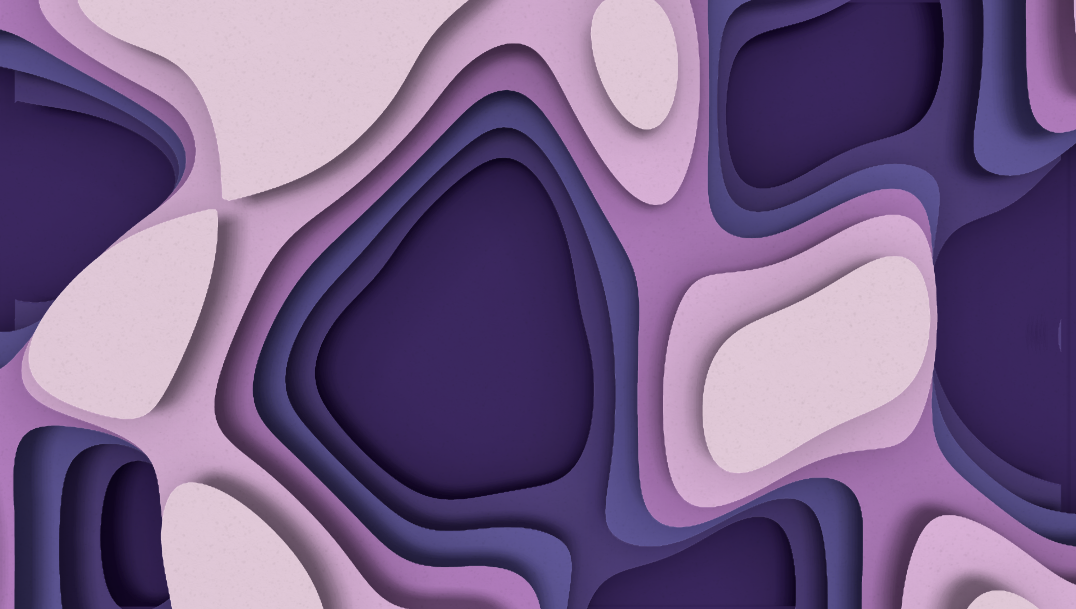 Use some simple to slys to explain what you want to make.
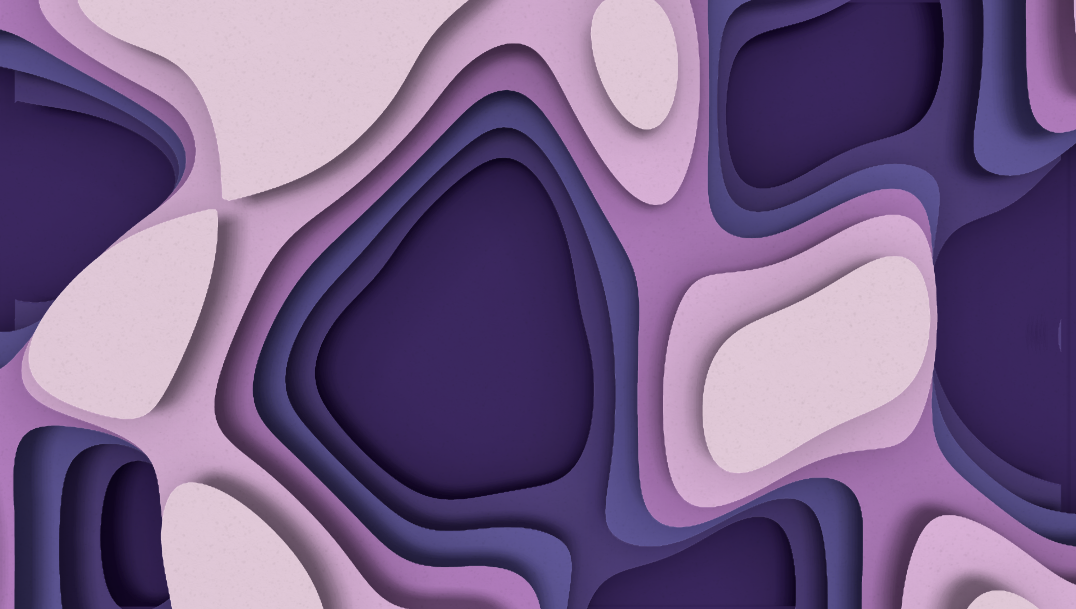 Use some simple to slys to explain what you want to make.
Use some simple to slys to explain what you want to make.
Use some simple to slys to explain what you want to make.
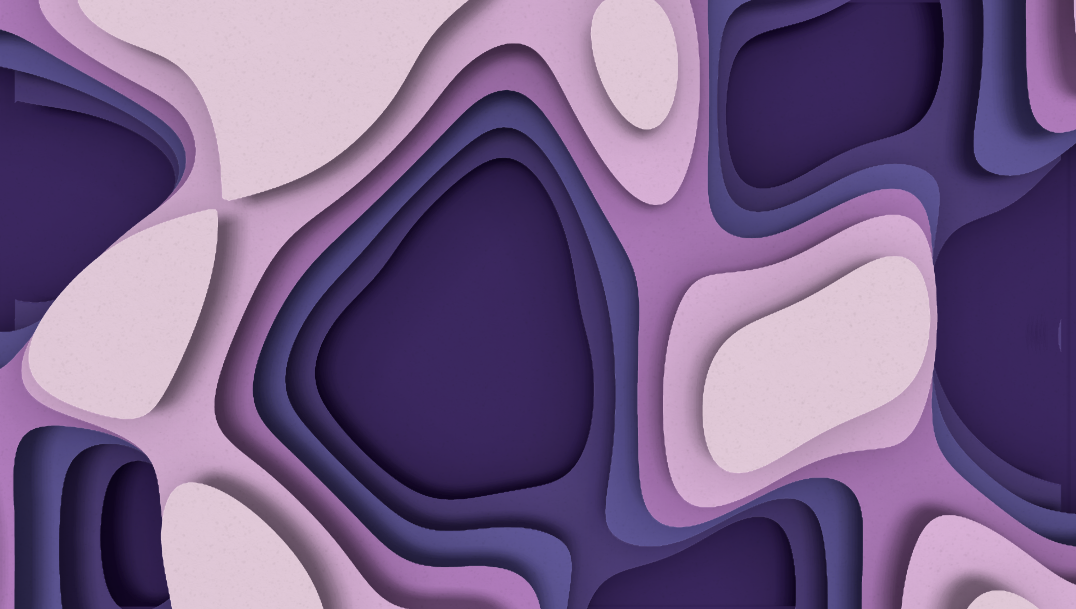 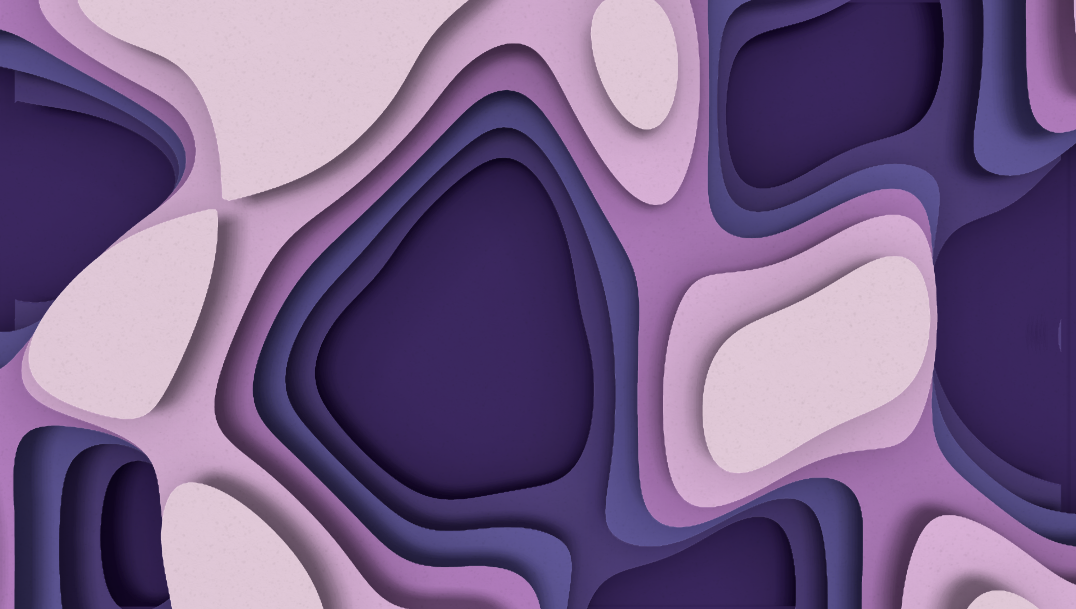 THANKS FOR WATCHING
YOU NEED TO KNOW WHAT YOU WANT TO DO